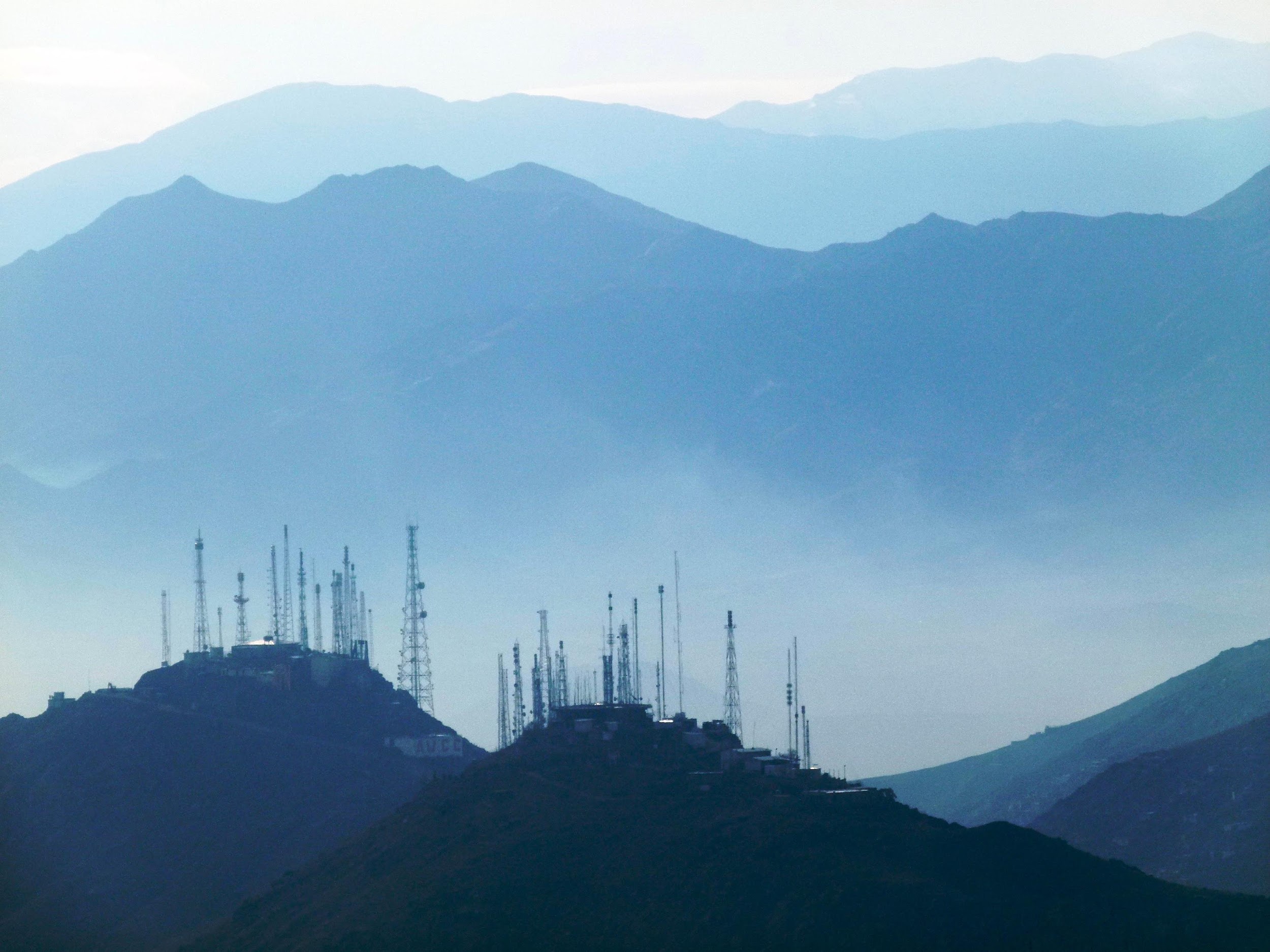 Bridging Digital Divide with ICT Capacity Building
22 October, 2021
 Robert de Jesus, Programme Officer
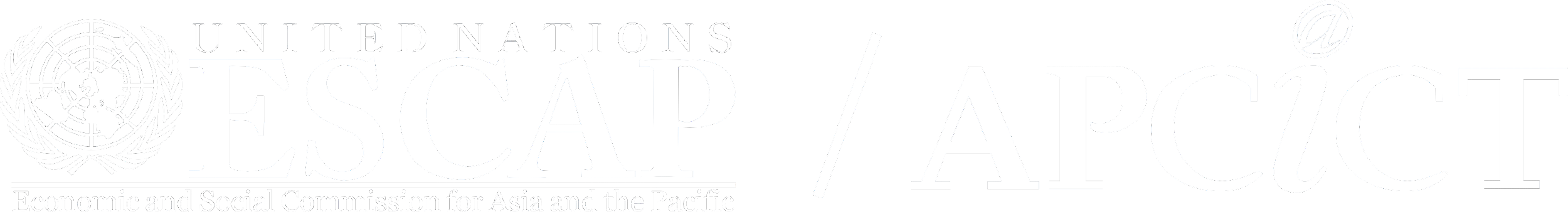 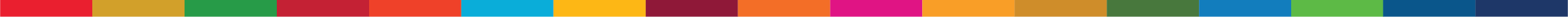 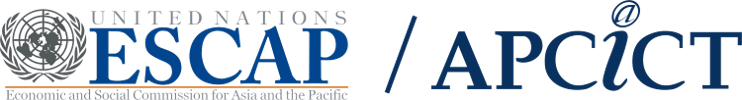 UN APCICT 
Asian and Pacific Training Centre 
for ICT for Development
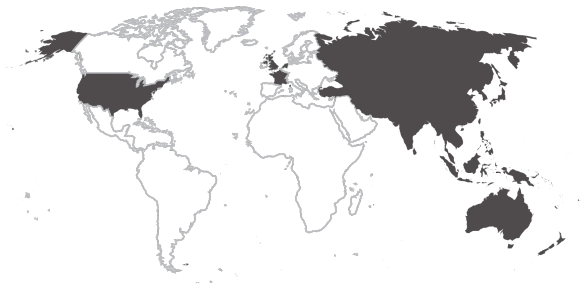 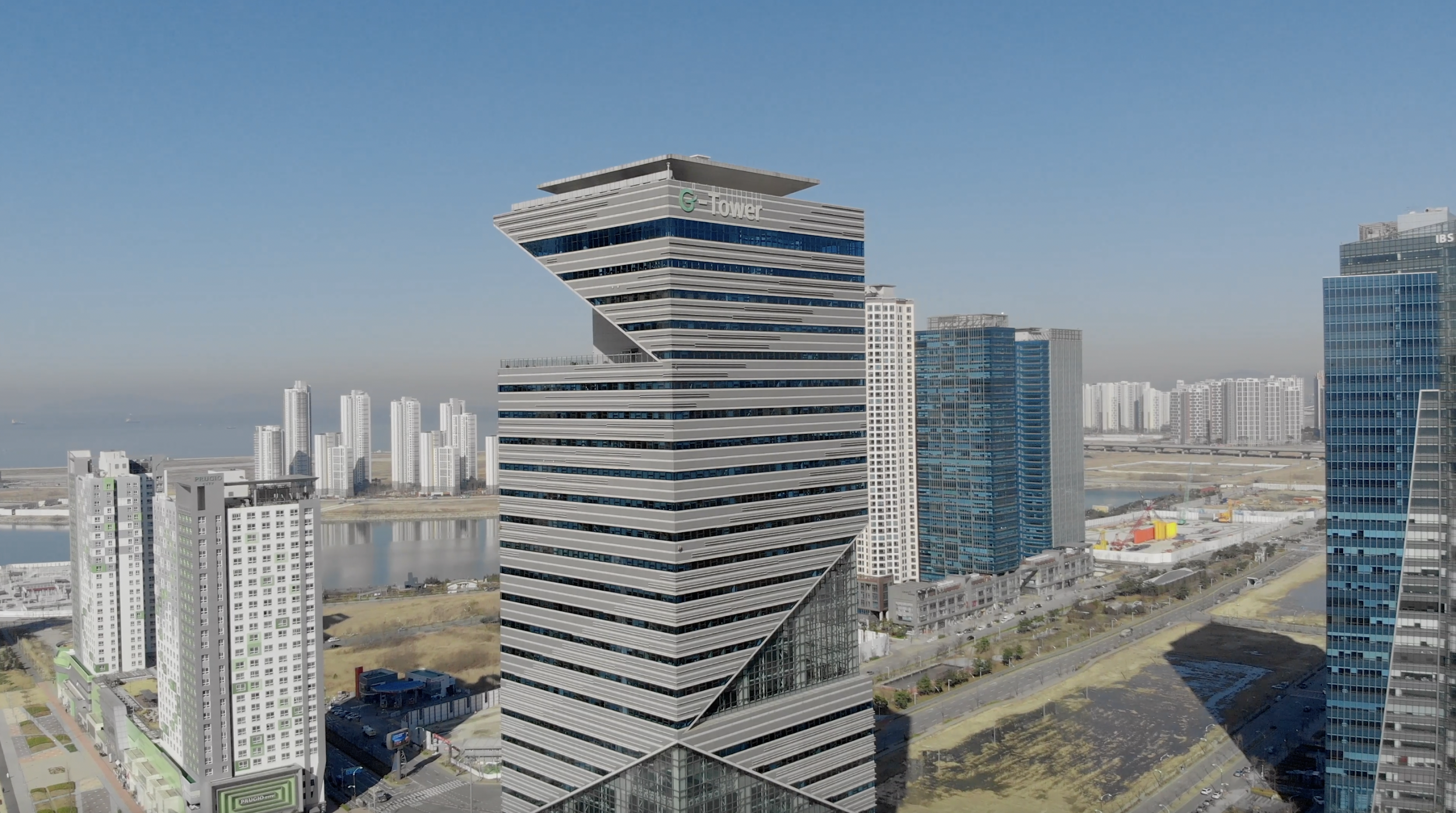 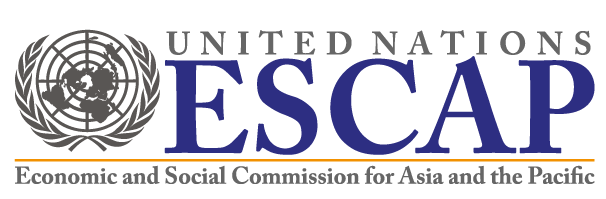 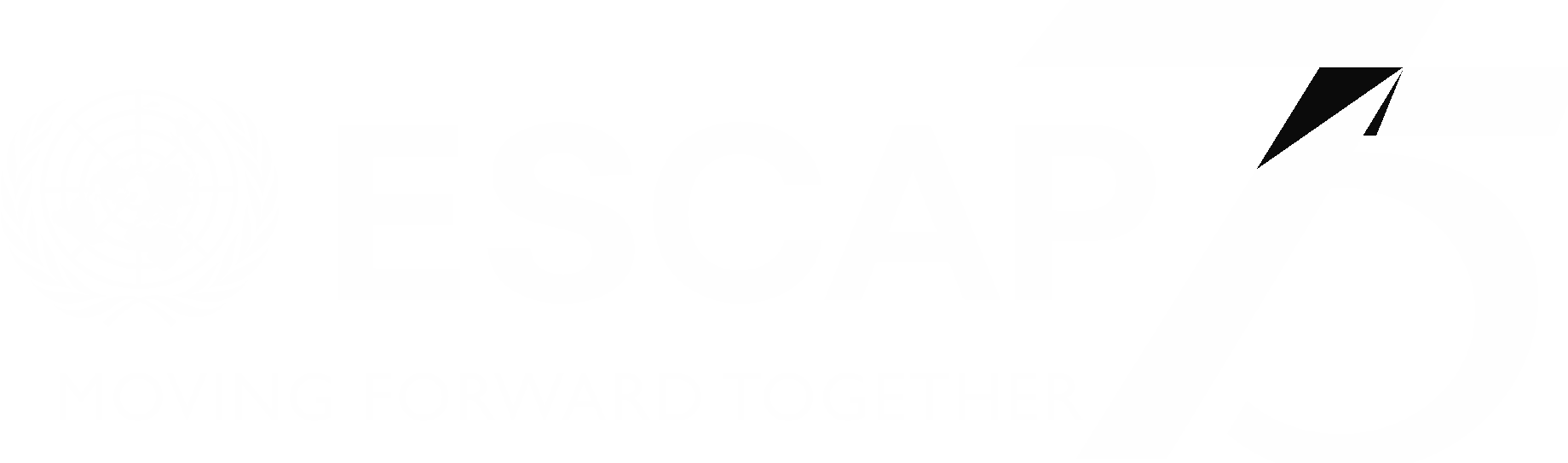 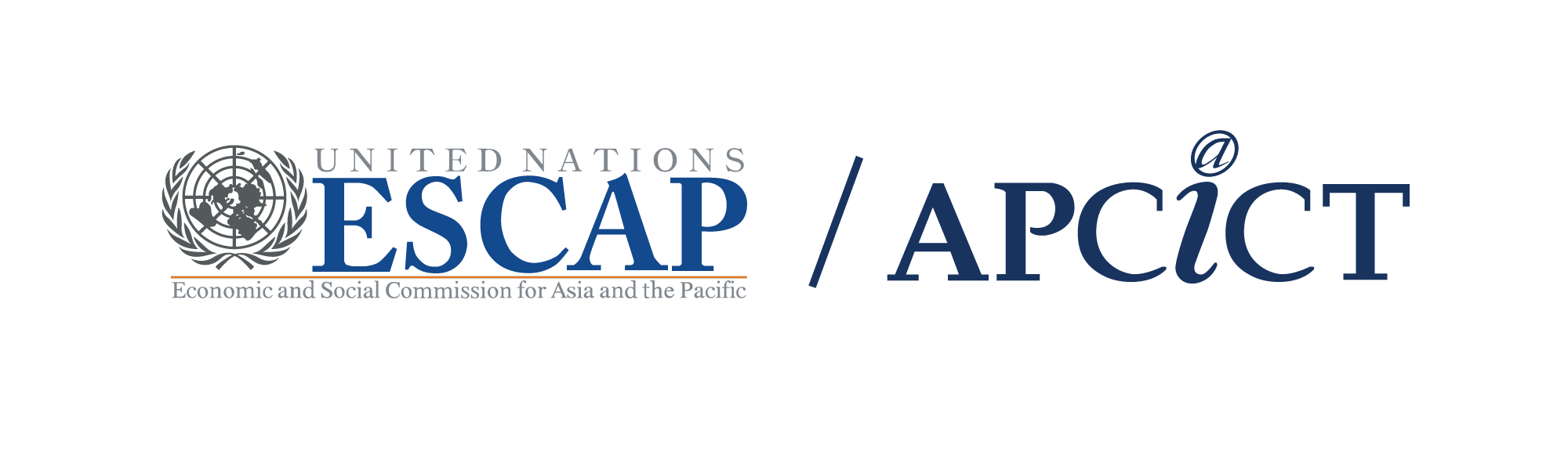 Mandate & Major Activities
Human and Institutional ICT capacity of ESCAP member States
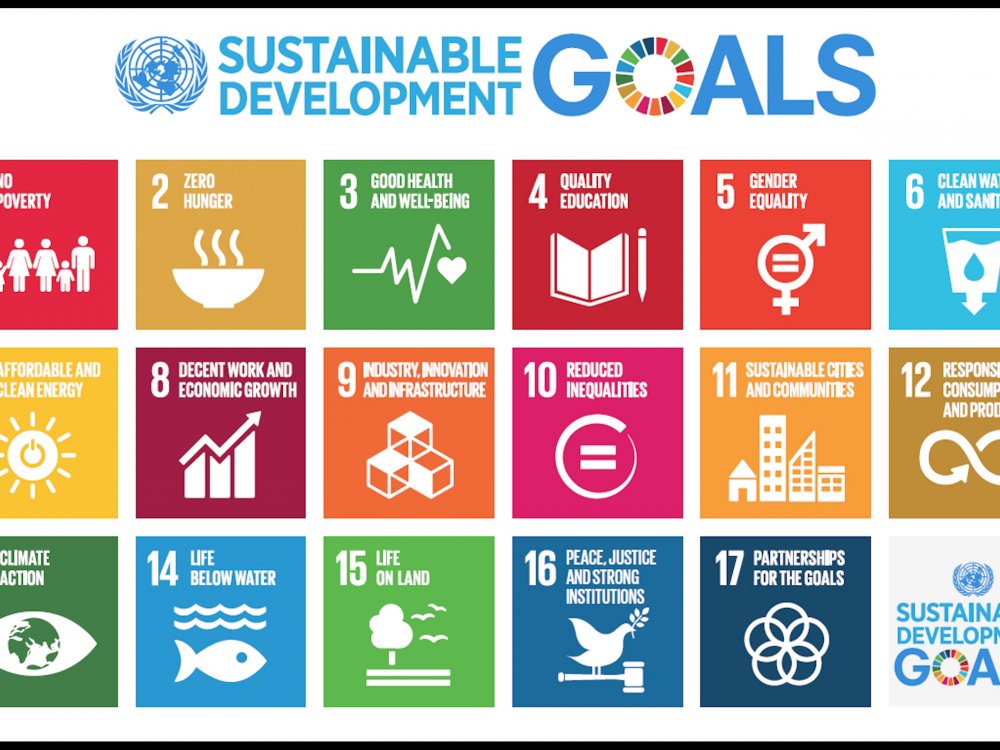 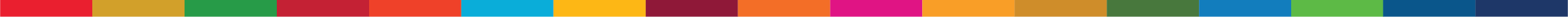 1
2
3
Capacity
Building
E-learning
& Knowledge
Sharing Platforms
Technical
Assistance
To deepen the knowledge of policymakers and civil servants
Policy, strategy
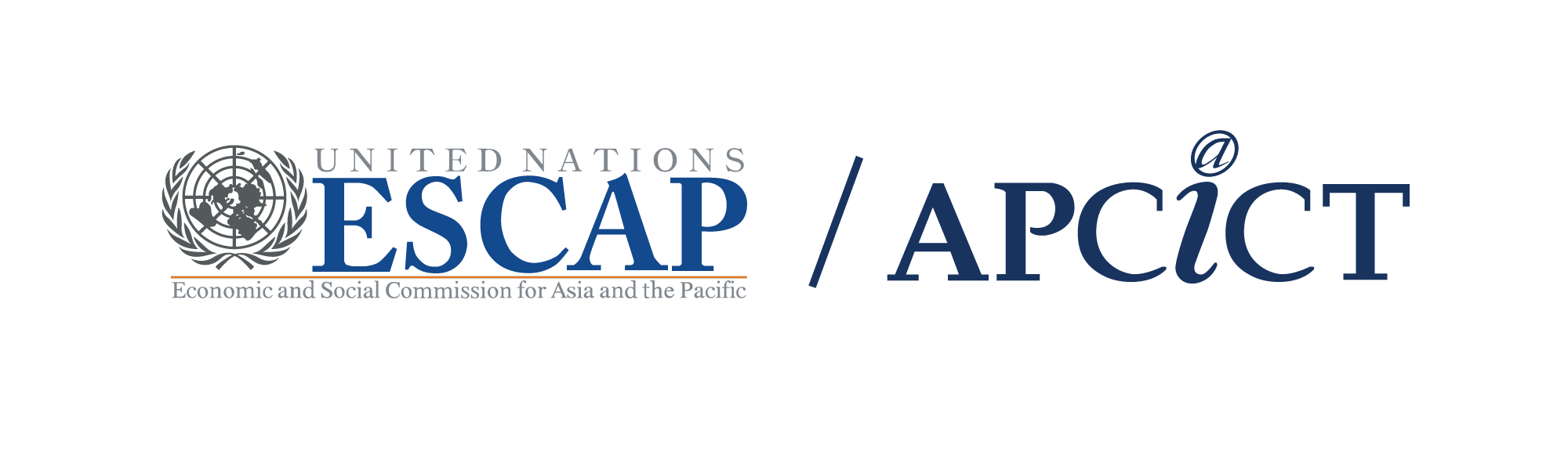 Capacity building programmes
1
ACADEMY
WIFI
PRIMER
of ICT Essentials for Government Leaders
Women ICT Frontier Initiative
Primer Series on ICTD for Youth
Future Leaders
Policymakers
Civil Servants
Women Entrepreneurs
Policymakers
Kyrgyzstan
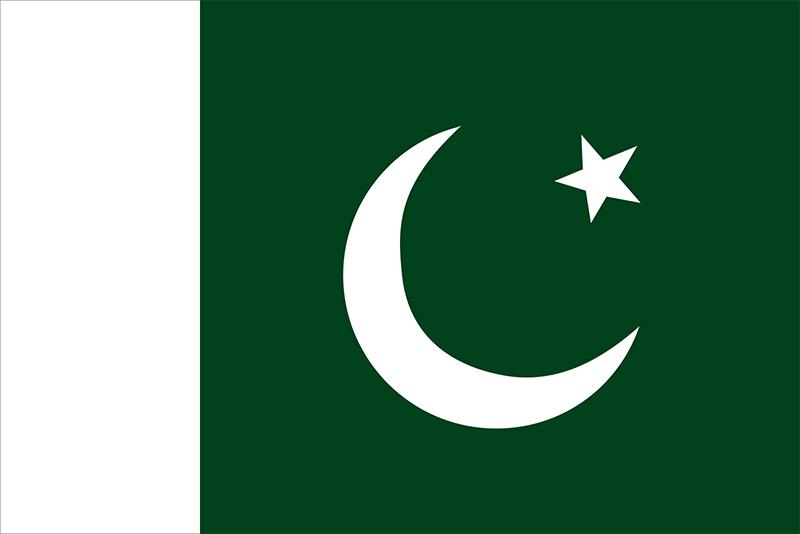 Azerbaijan
Pakistan
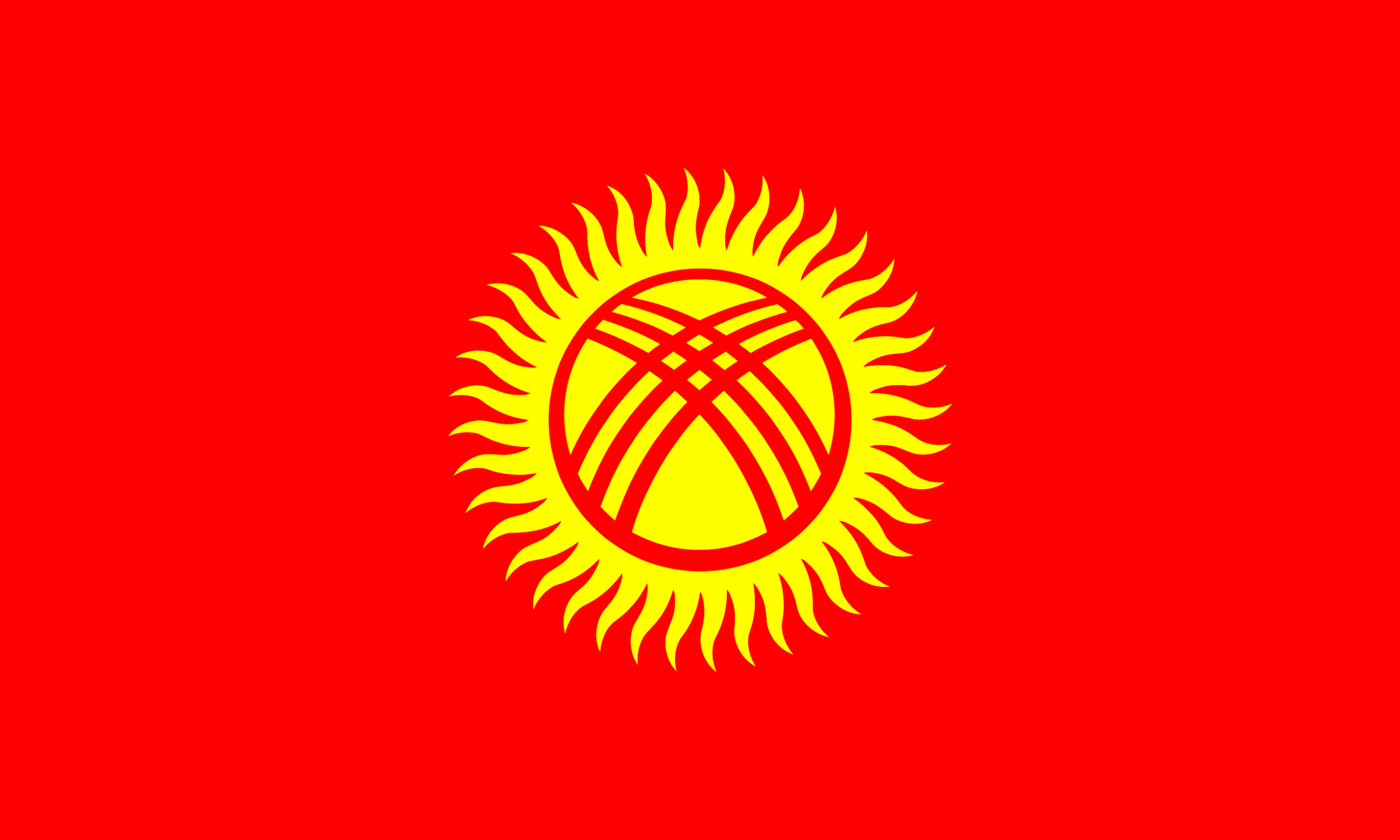 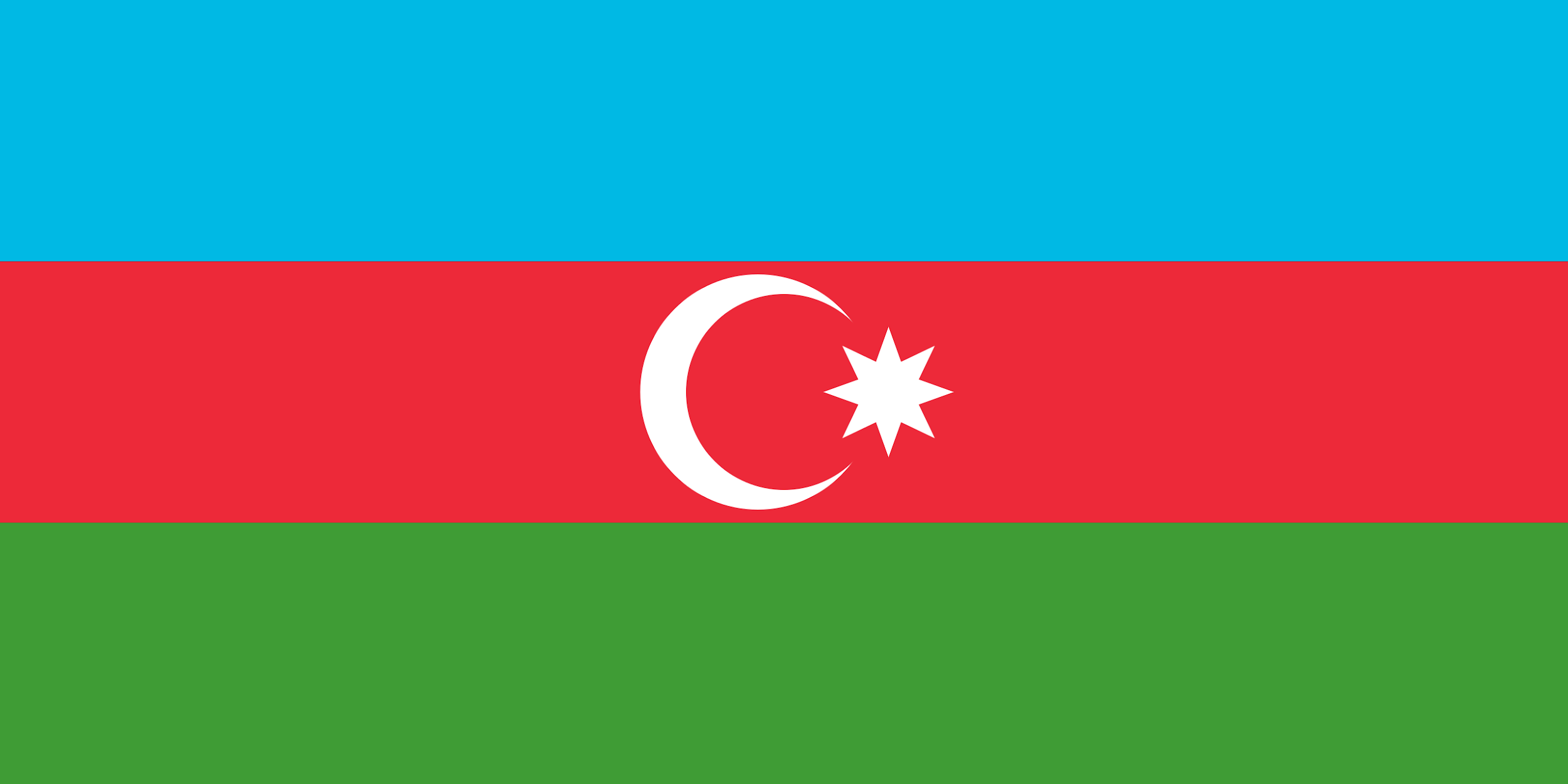 The Academy Modules have been integrated into the Junior and Senior Leadership Programs of the Civil Service Training Institutions
Bangladesh
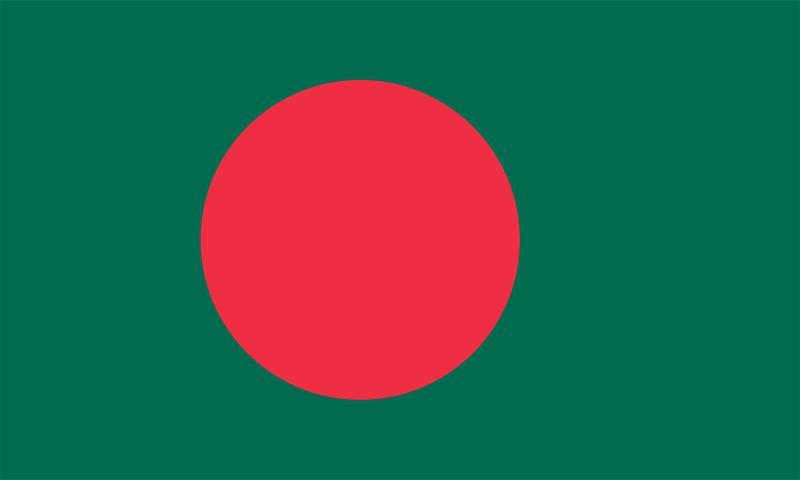 Philippines
Lao PDR
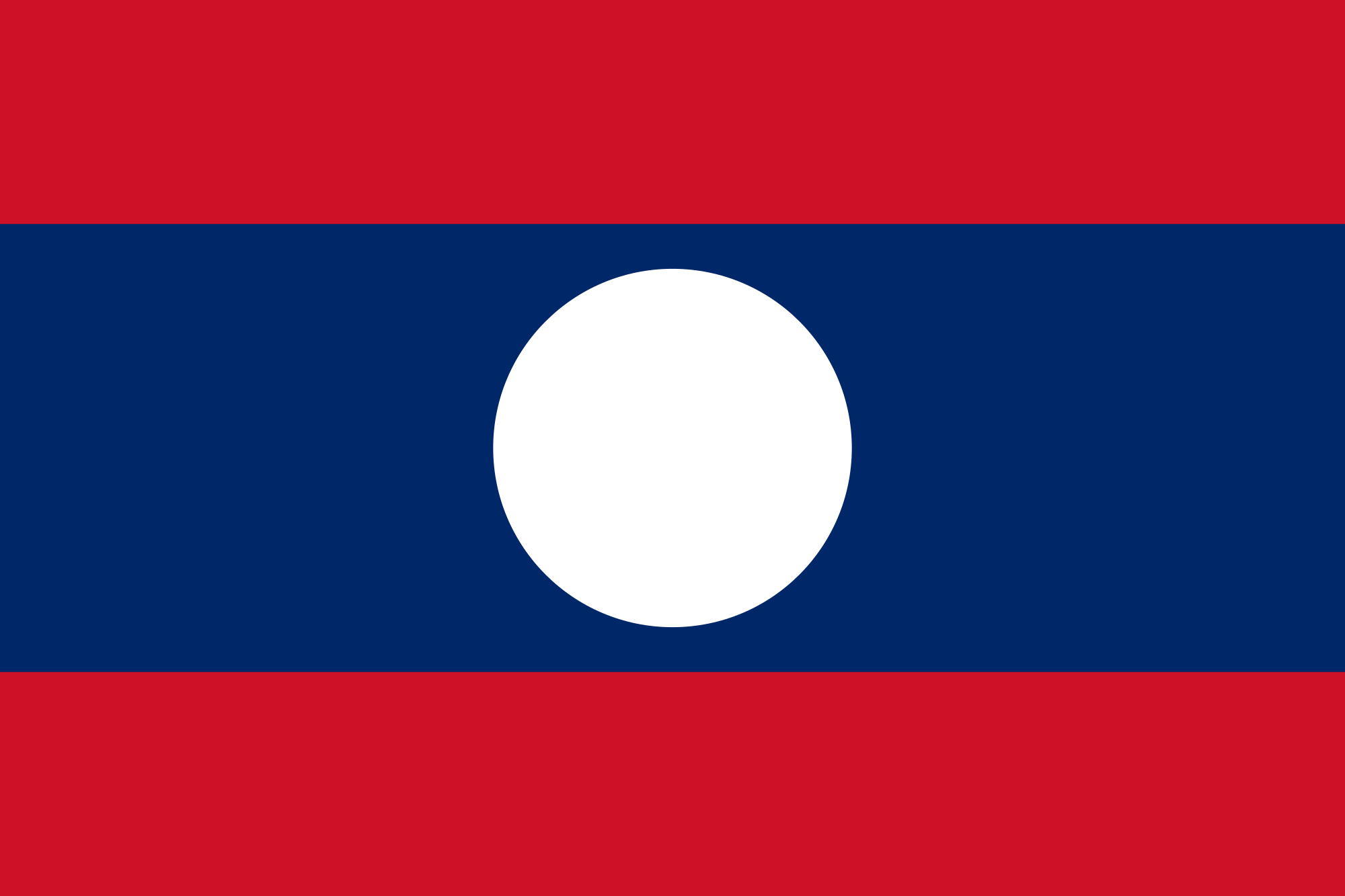 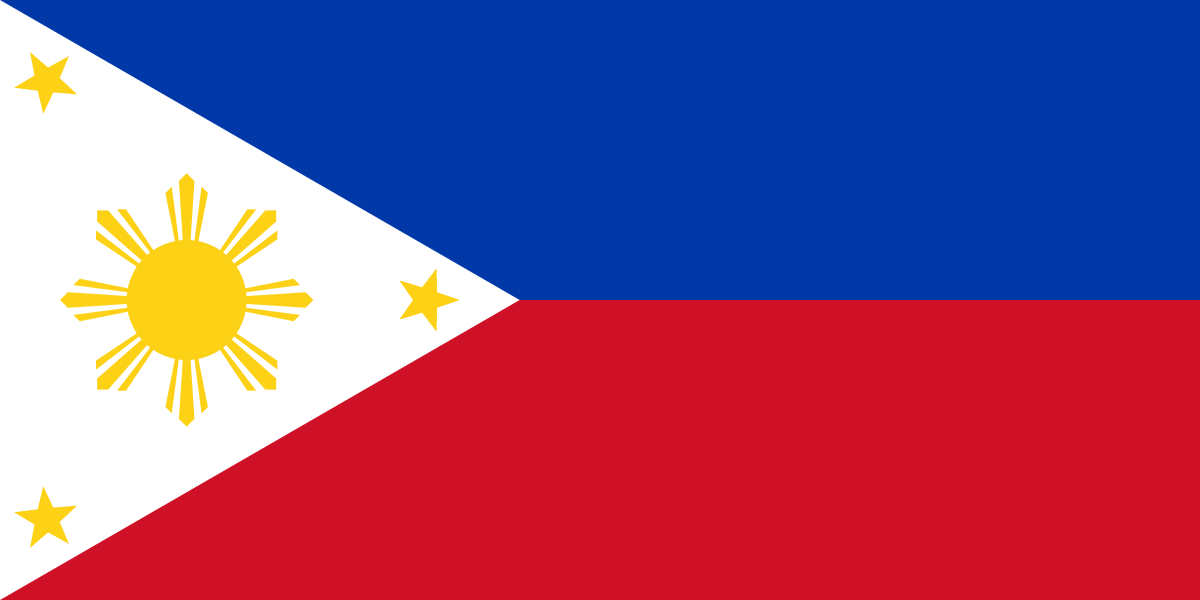 Bhutan
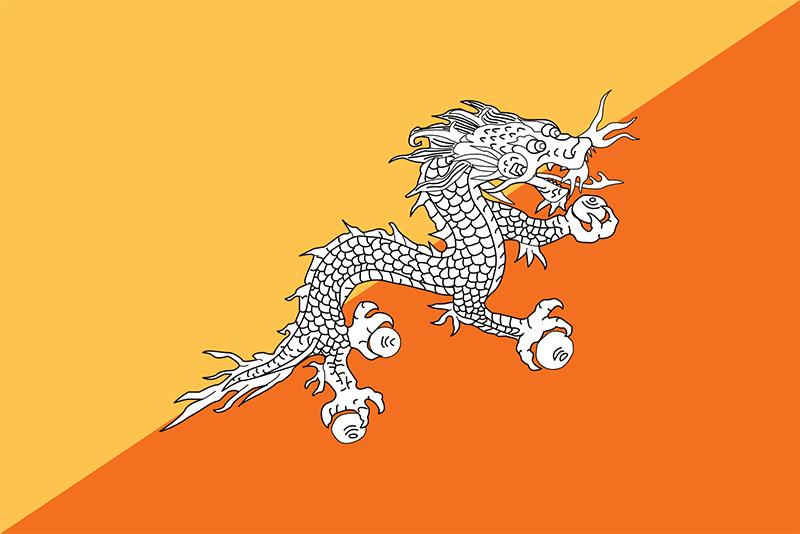 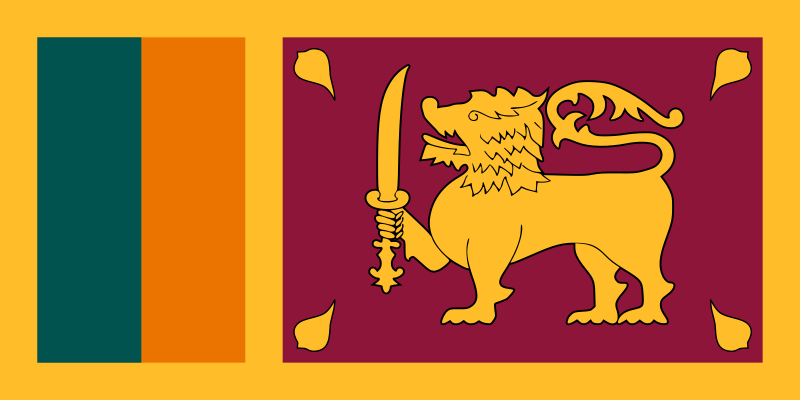 Sri Lanka
Mongolia
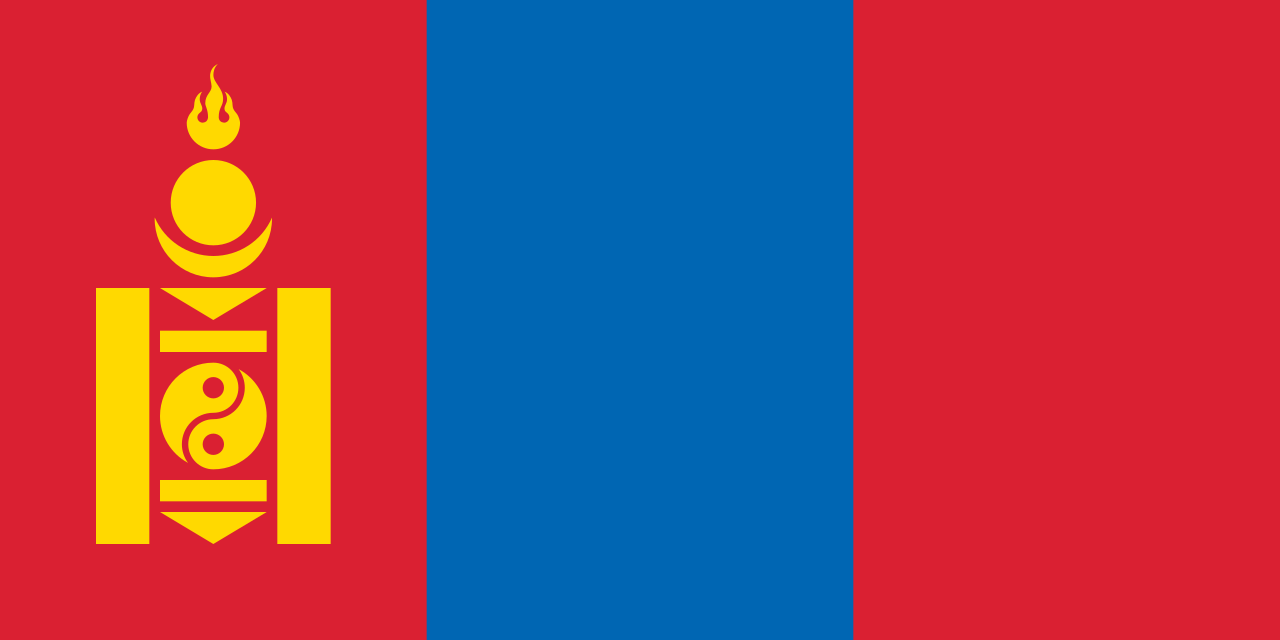 Cambodia
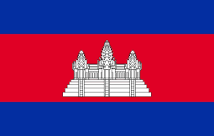 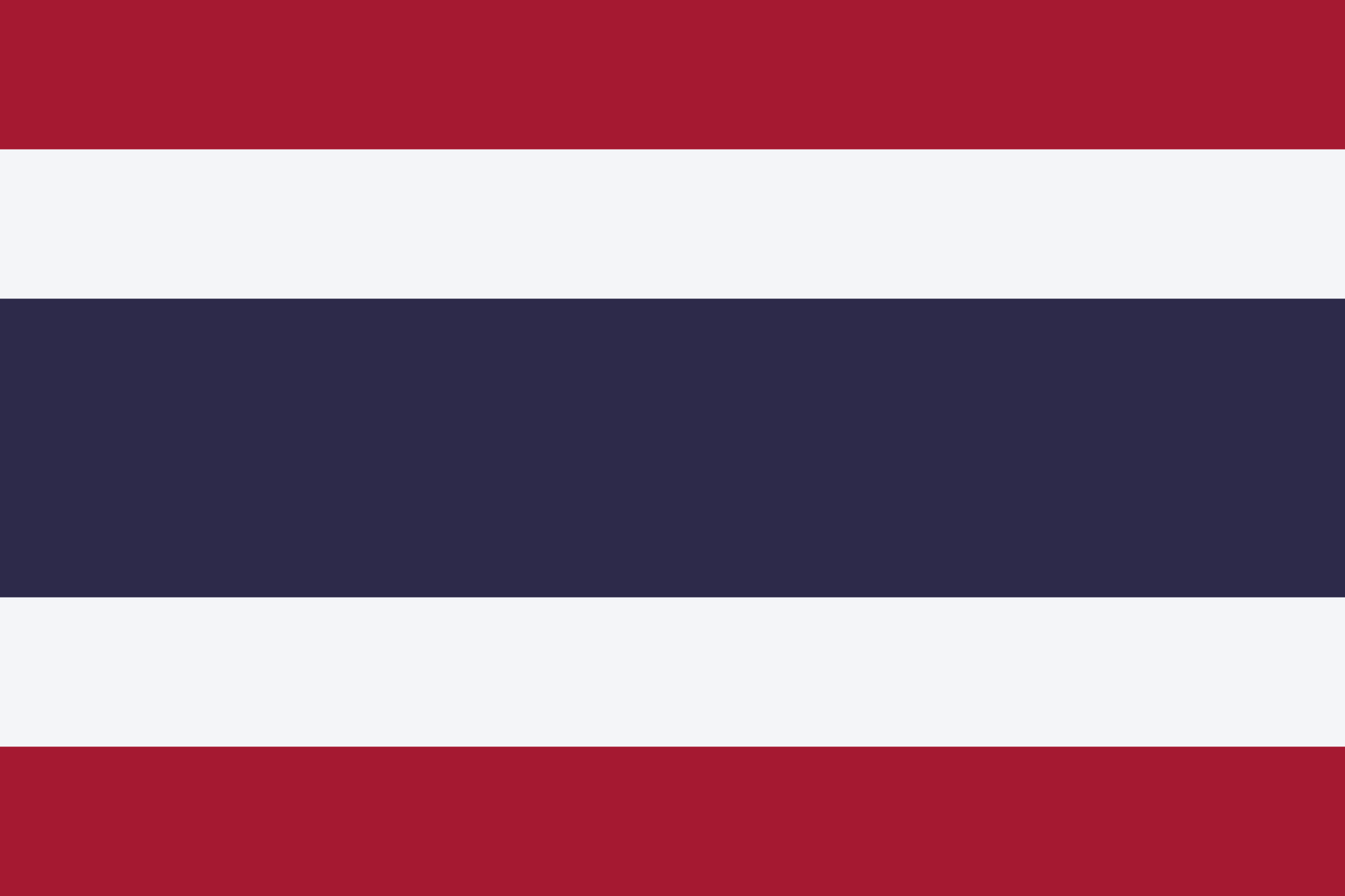 Thailand
Myanmar
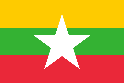 Indonesia
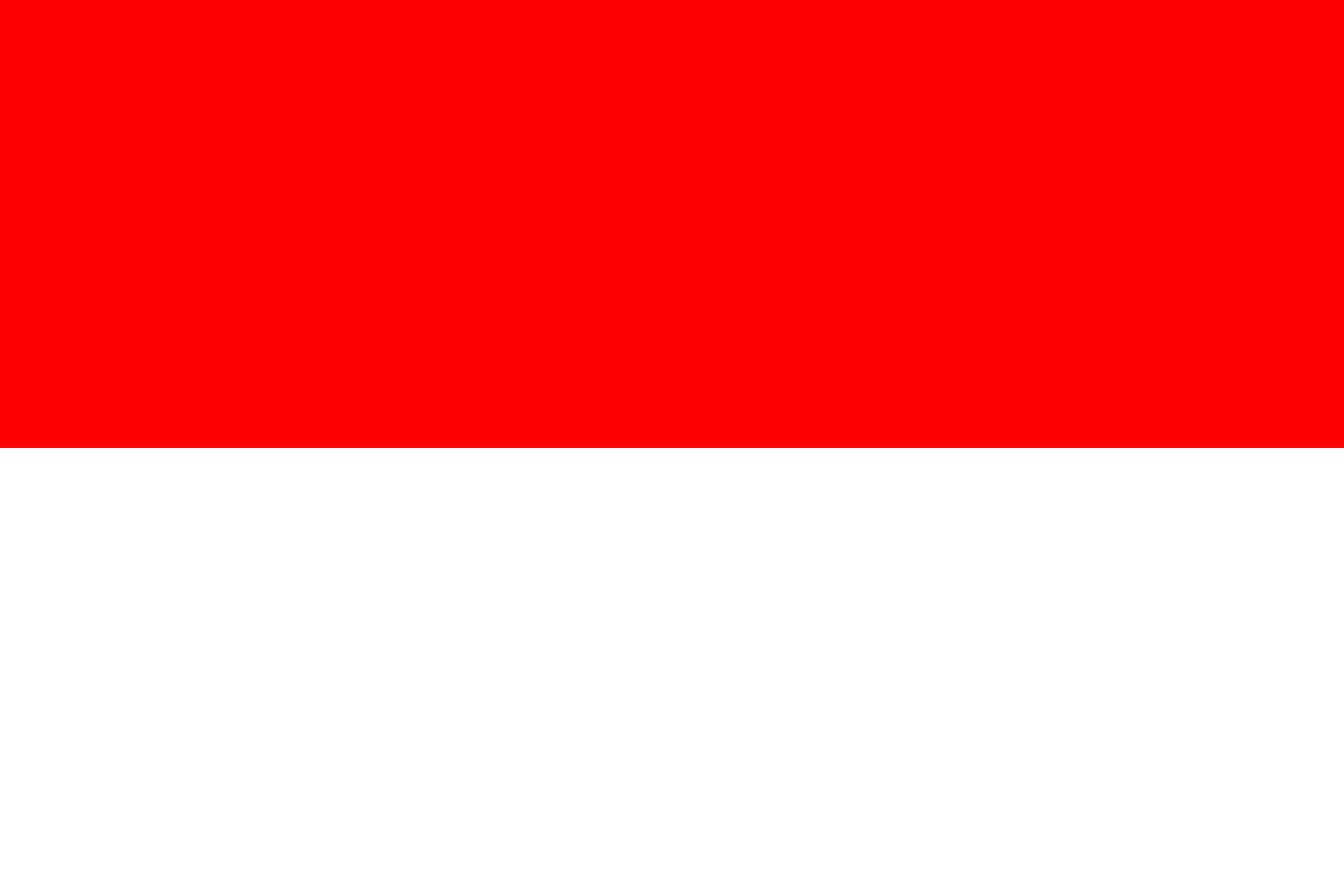 Viet Nam
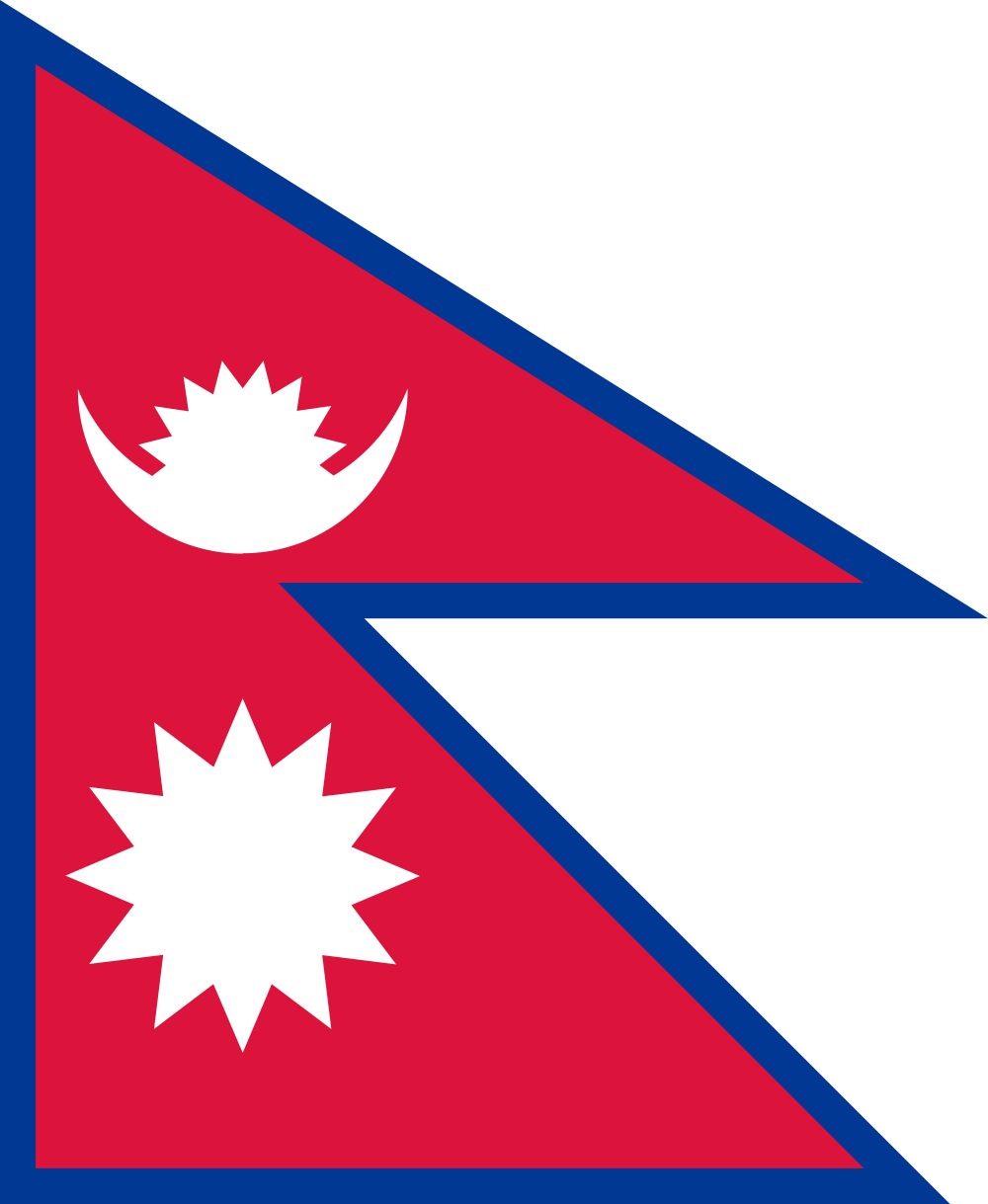 Kazakhstan
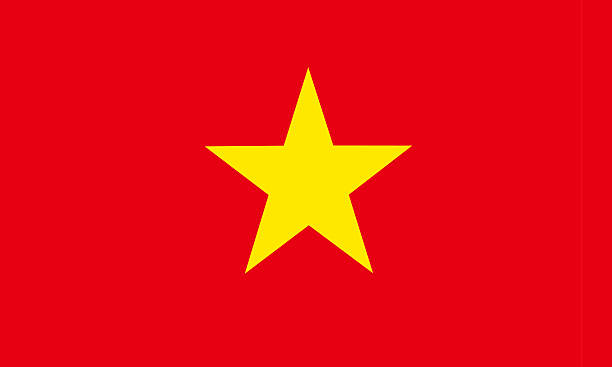 Nepal
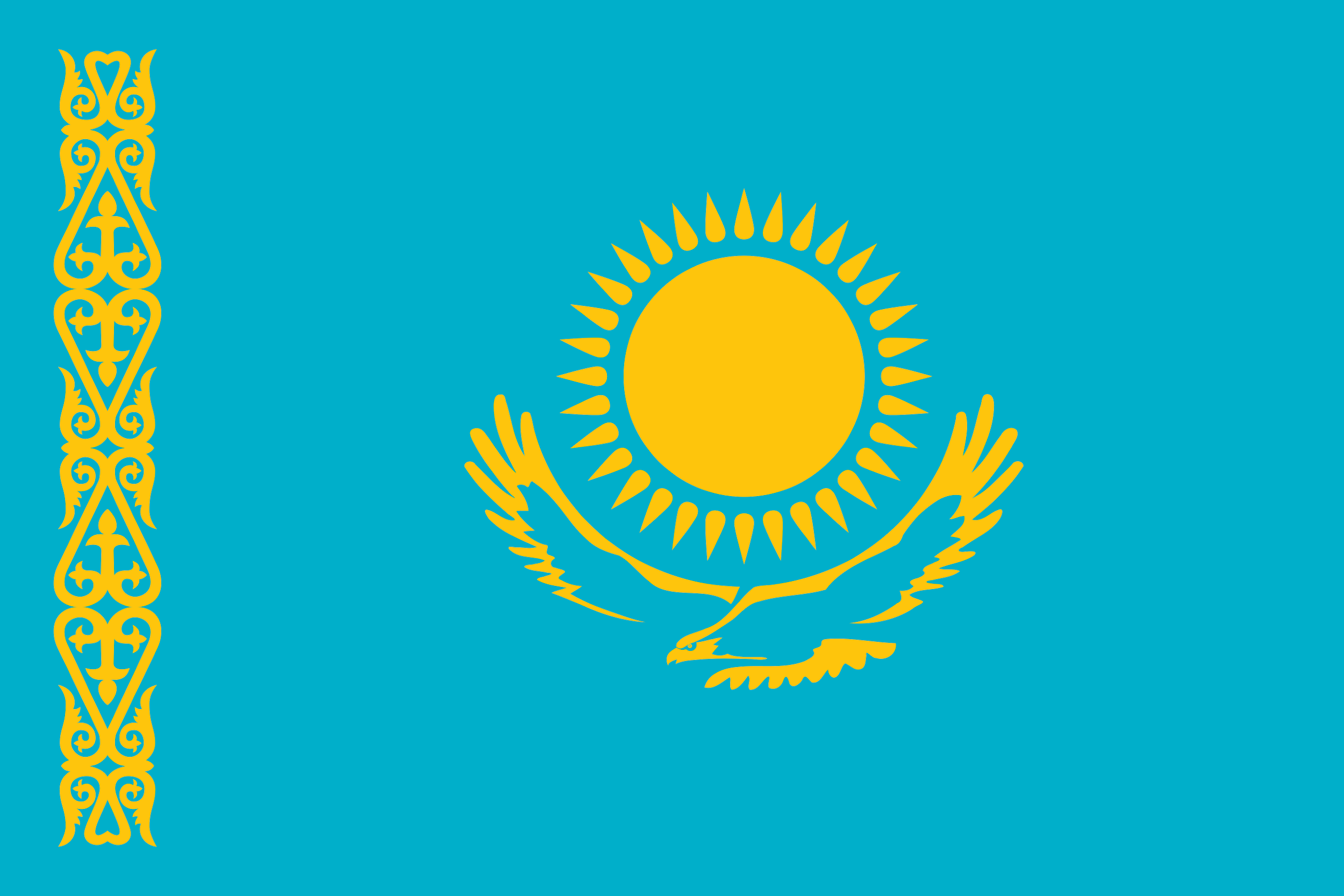 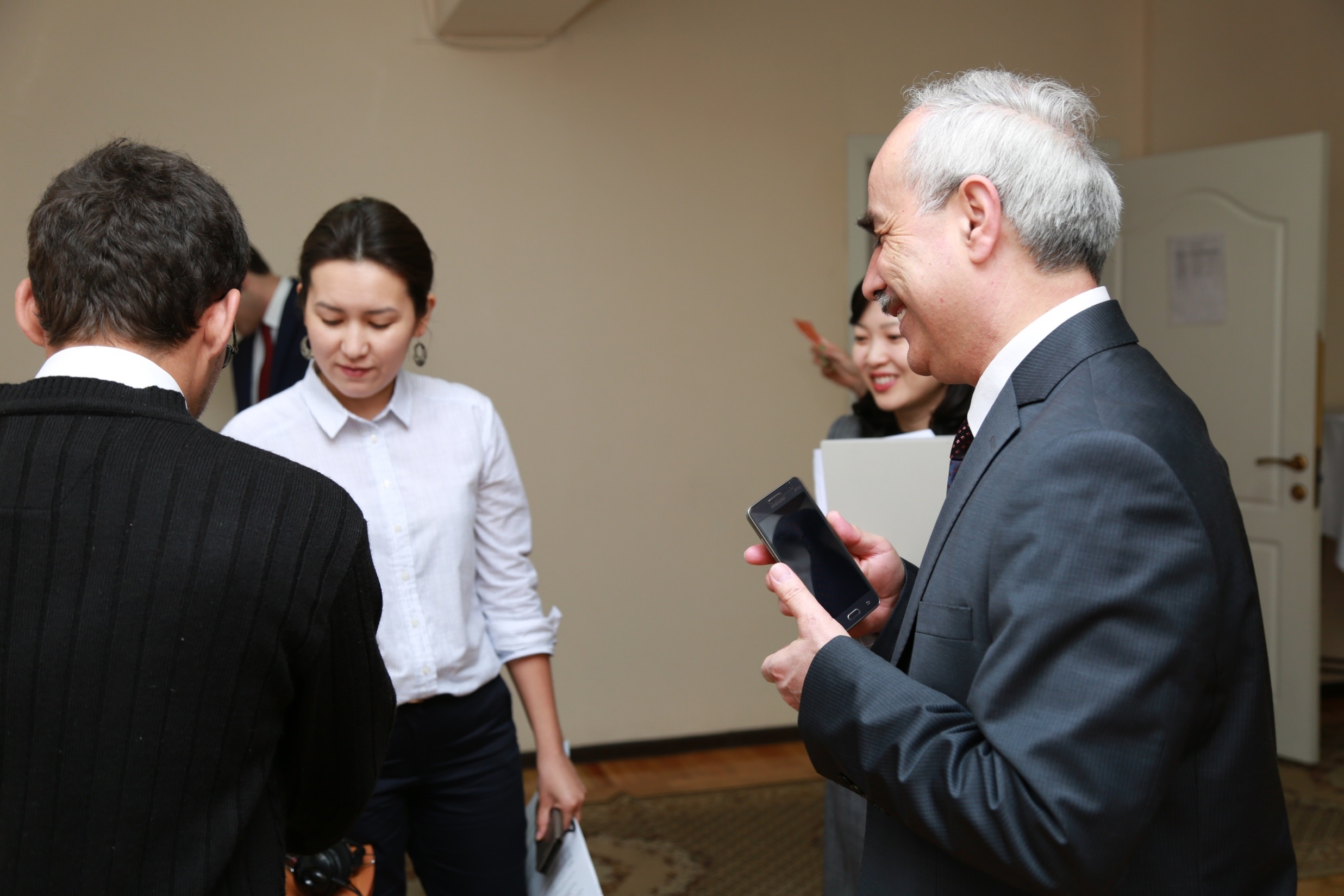 TRAINING PROGRAMMES
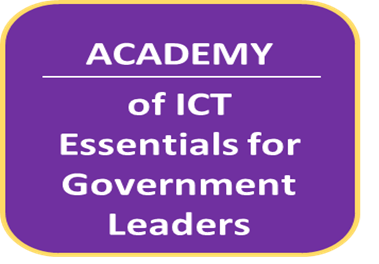 Digital Inclusion
Introductory
ICT for Sustainable D
ICT for Active Aging
Development Policy
ICT Project Mgmt.
ICT for Persons with Disabilities
Transboundary
Climate Change
Disaster Risk Mgmt.
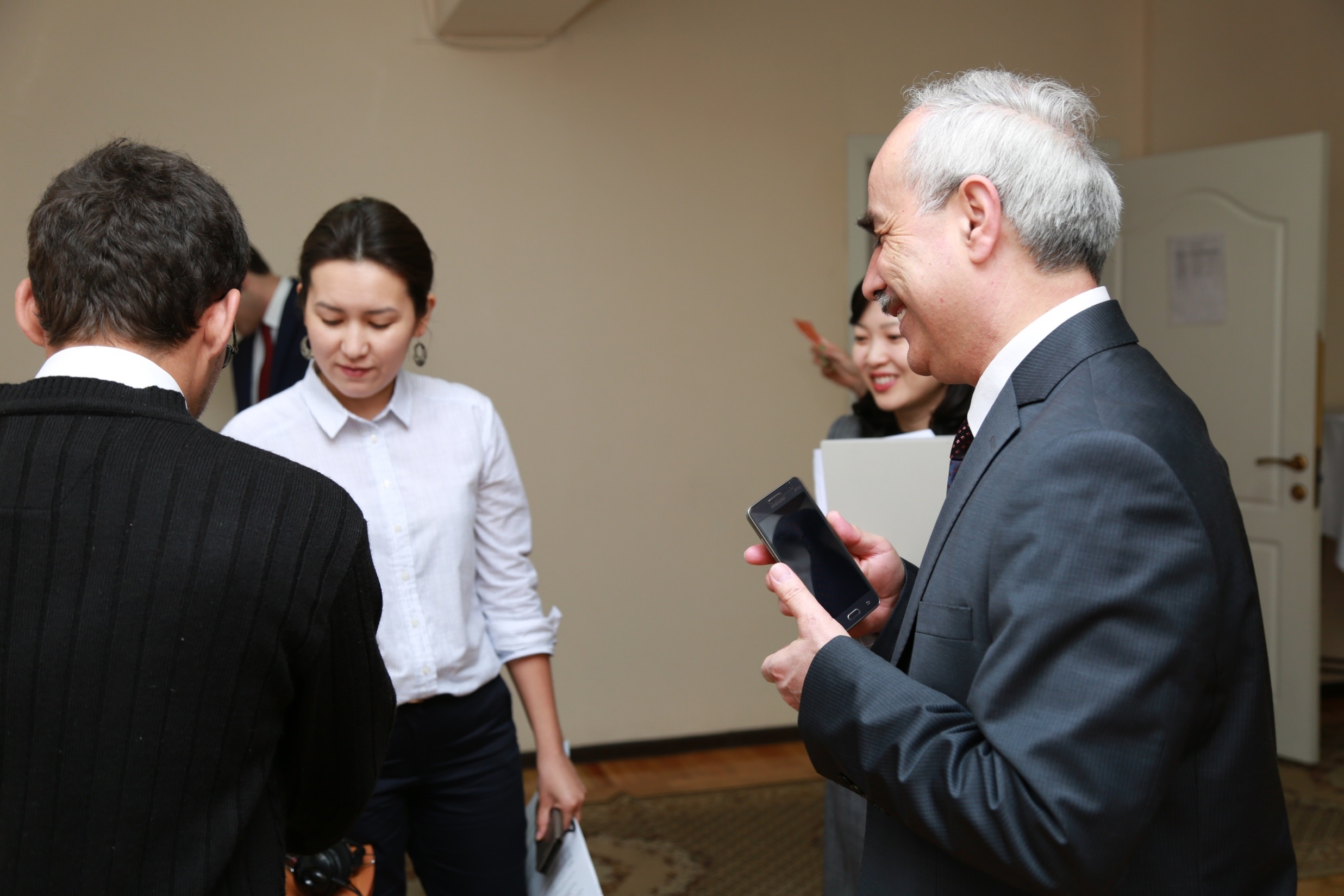 ACADEMY: TRAINING PROGRAMMES
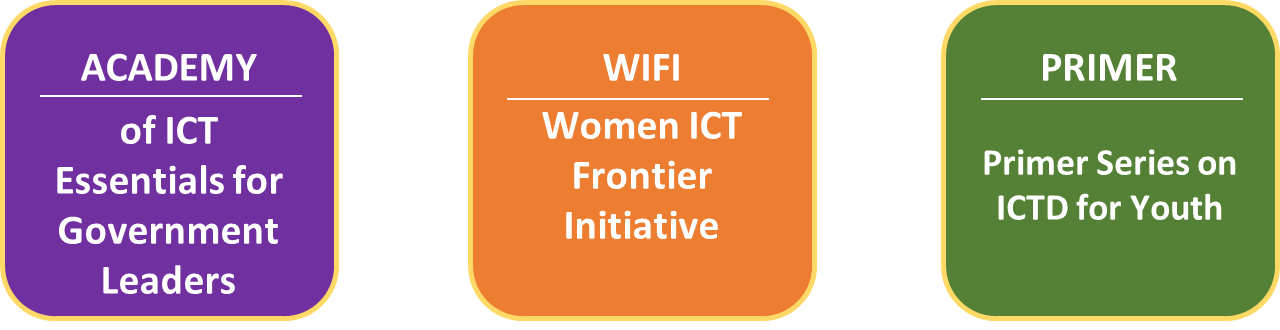 Digital Government & Transformation
ICT for New & Emerging Socio-Econ Issues
Digital government and transformation
ICT for Building Back Better (COVID-19)
Data-Driven Governance
Information Security & Privacy
Digital Connectivity
Social Media
Infrastructure co-sharing 
for affordable broadband
Data Privacy and Protection
Frontier ICT Technology for Development
Avail. 4Q
Capacity building programmes
1
ACADEMY
WIFI
PRIMER
of ICT Essentials for Government Leaders
Women ICT Frontier Initiative
Primer Series on ICTD for Youth
Future Leaders
Policymakers
Civil Servants
Women Entrepreneurs
Policymakers
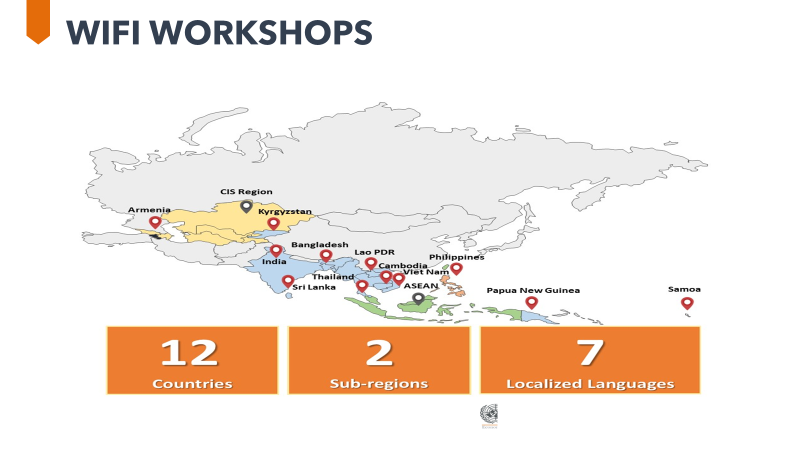 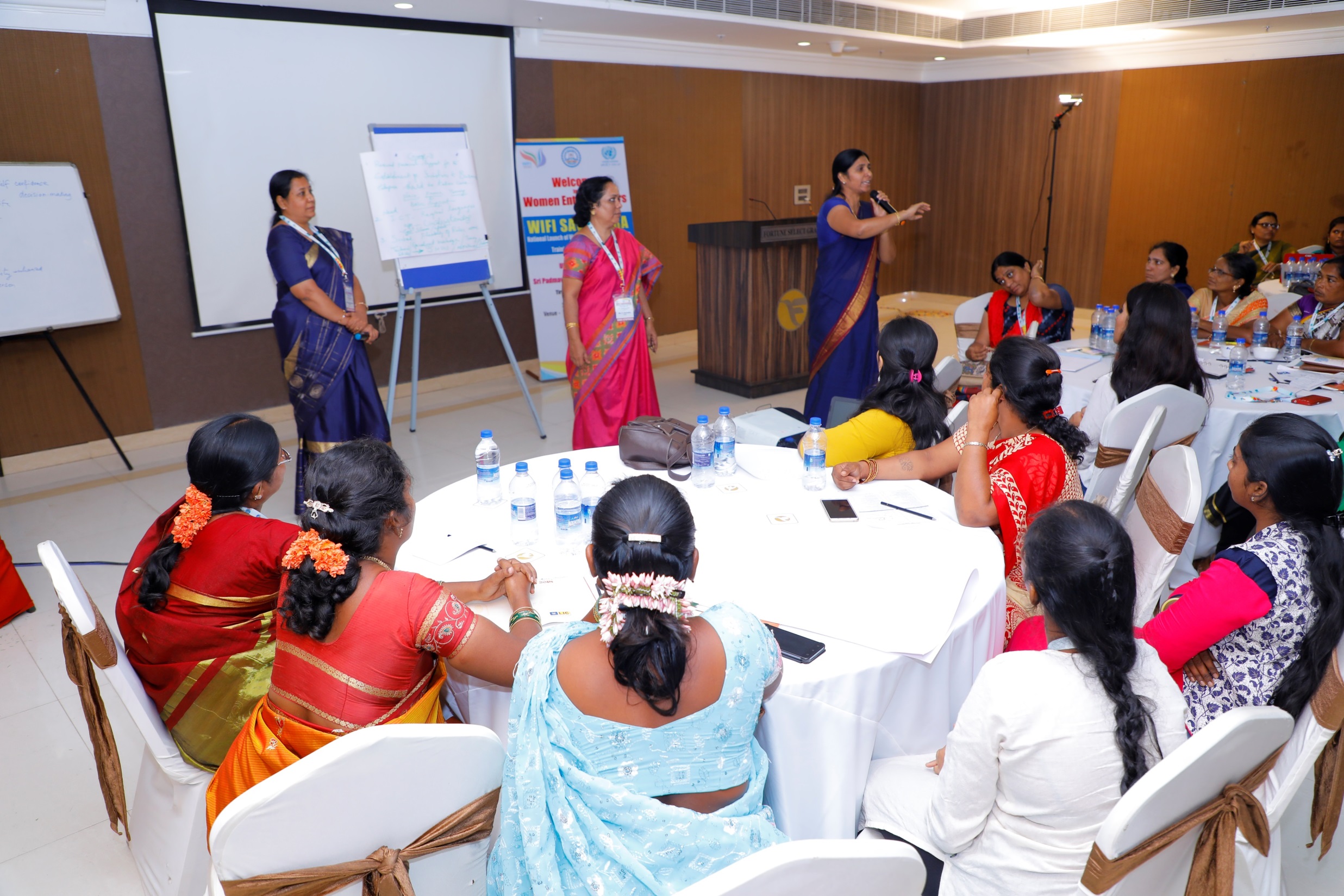 WIFI
   Women ICT Frontier Initiative
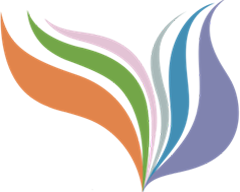 5 modules
Women Entrepreneurs Track
Policymakers Track
Core Track
Women's Empowerment,             
SDGs and ICT
Planning a Business Using ICT
An Enabling Environment for Women Entrepreneurs
Enabling Role of ICT
for Women Entrepreneurs
Managing a Business Using ICT
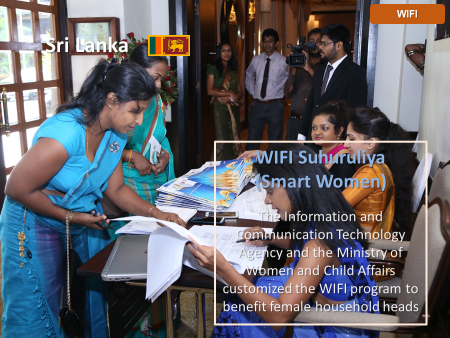 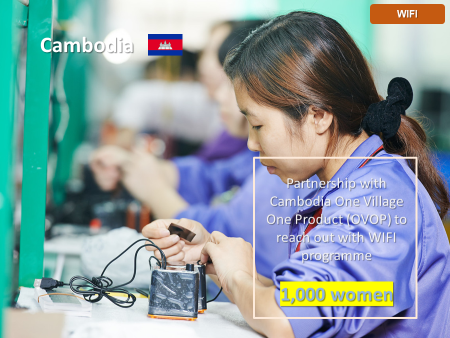 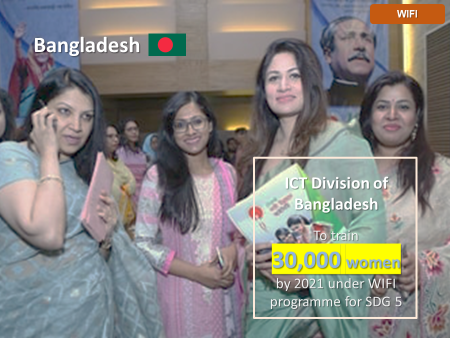 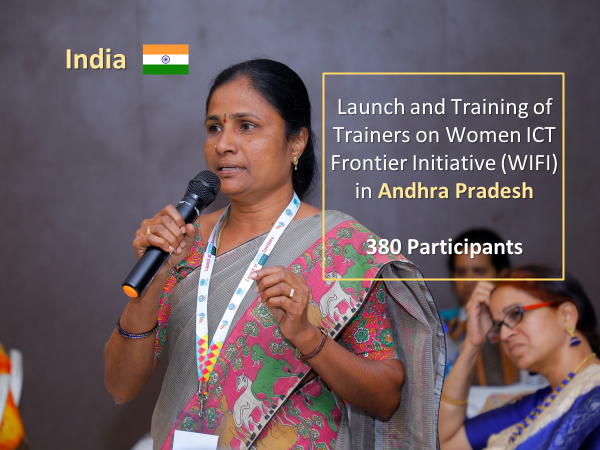 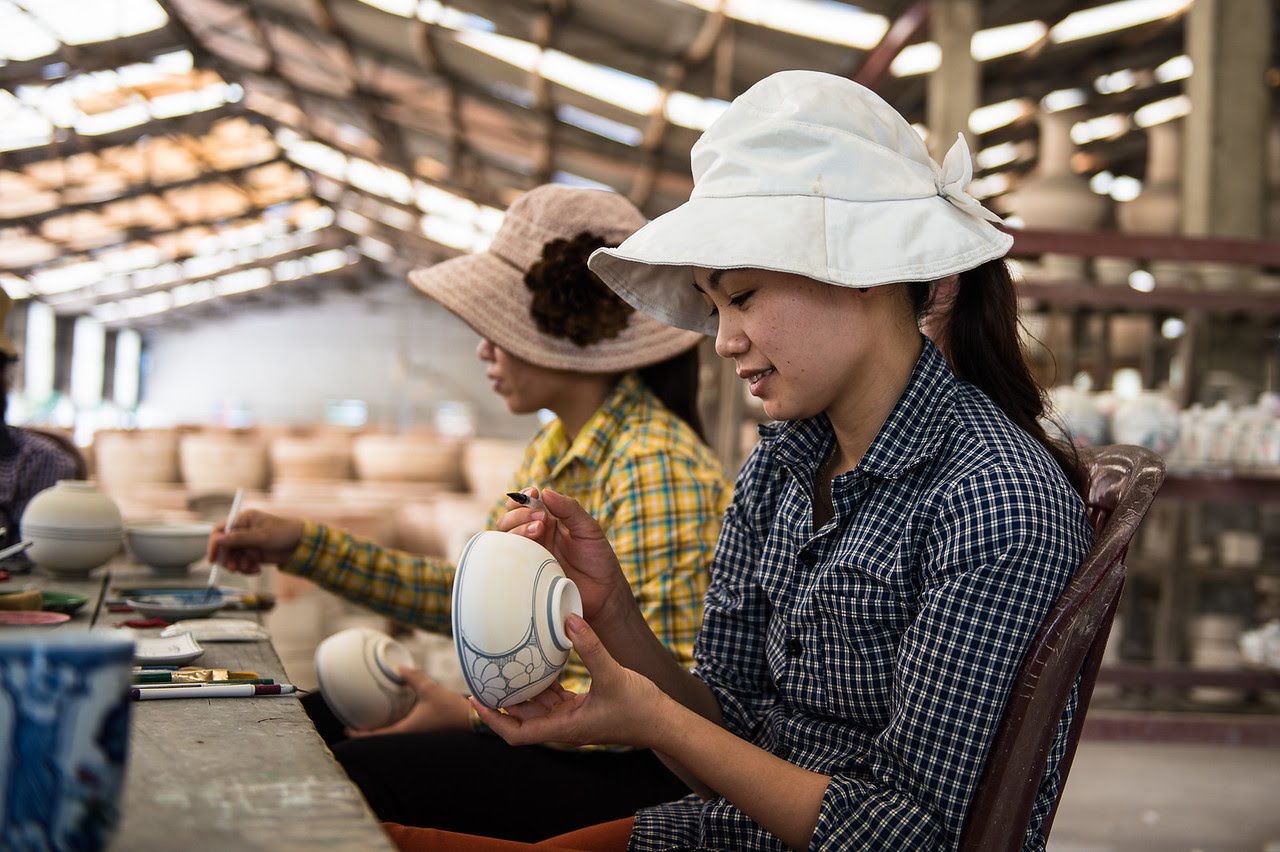 Canada is supporting the ESCAP project on
“Catalyzing Women’s Entrepreneurship” which will include ICT training to women entrepreneurs in 6 countries
Cambodia
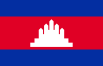 Viet Nam
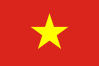 Nepal
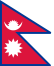 Bangladesh
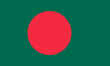 Fiji
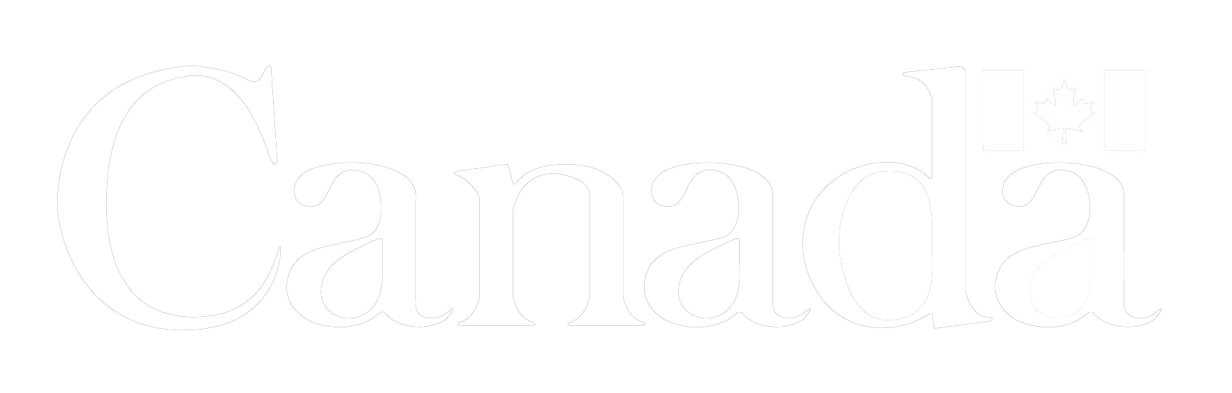 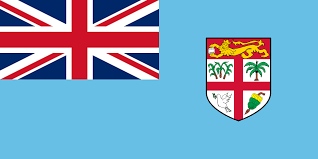 Samoa
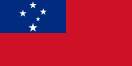 [Speaker Notes: Apcict is partnering with SHE Investments, to develop a mobile app that can be used by cambodian women entrepreneurs to manage their finances
HD: This is what usually Mr. Ko says formally. Doesn’t require additional information.]
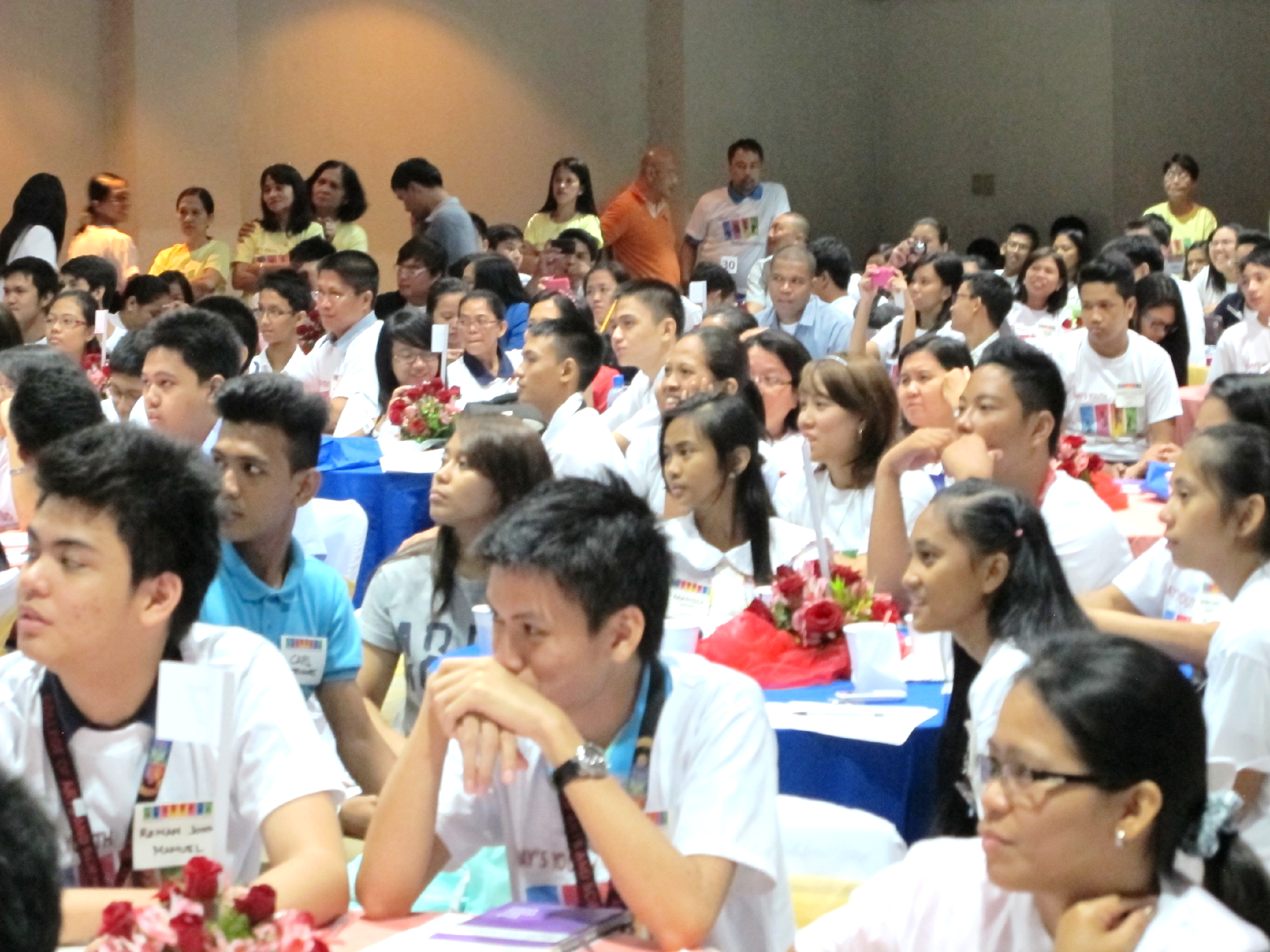 Youth
To turn today youths into future leaders
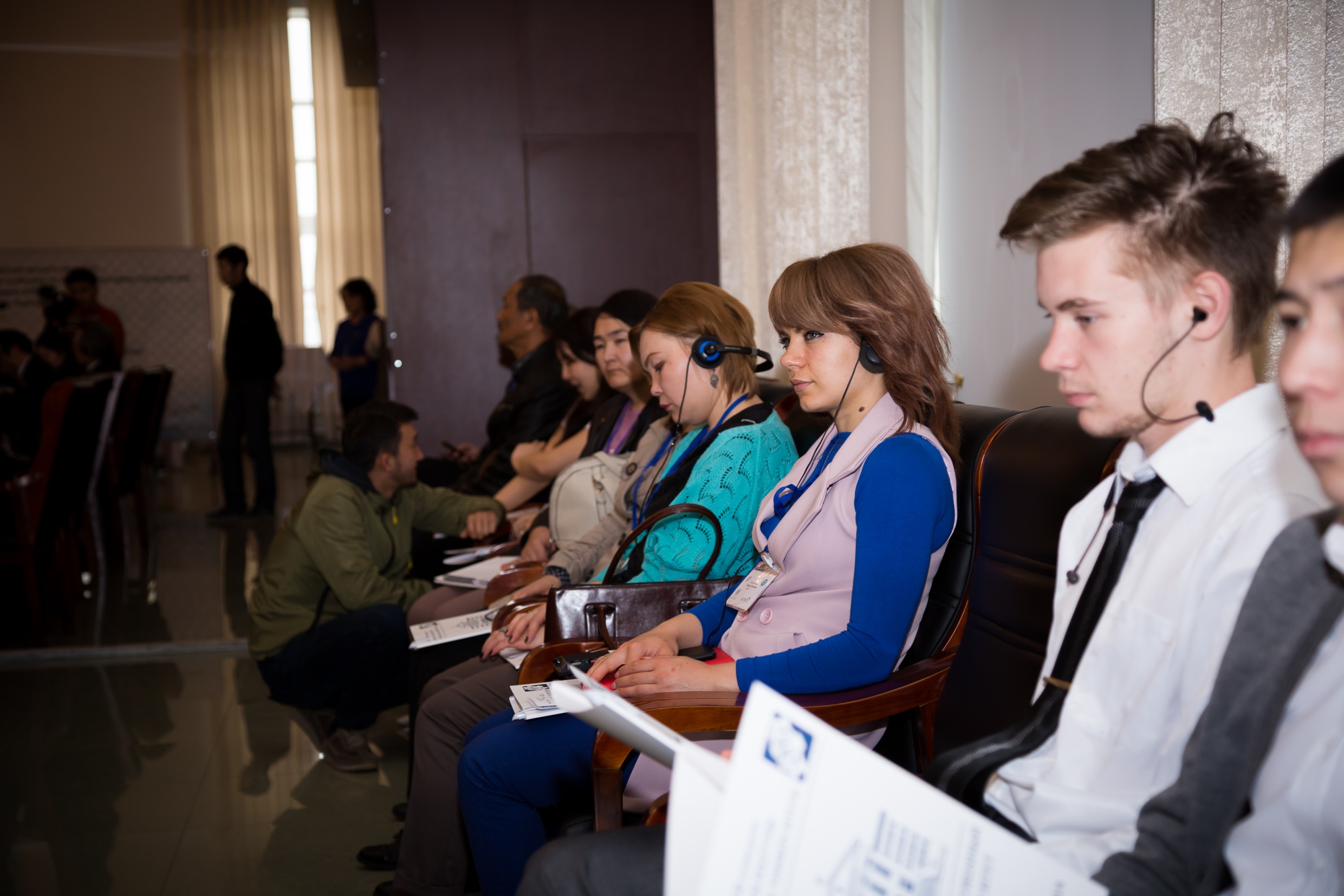 PRIMER
Primer Series on ICTD for Youth
Deliver key knowledge of ICT for Development (ICTD) to students and youth
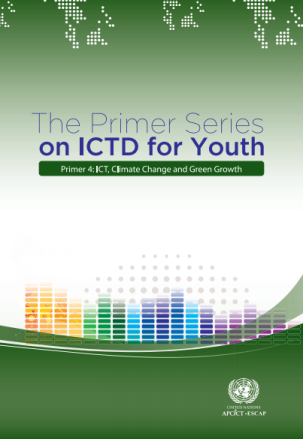 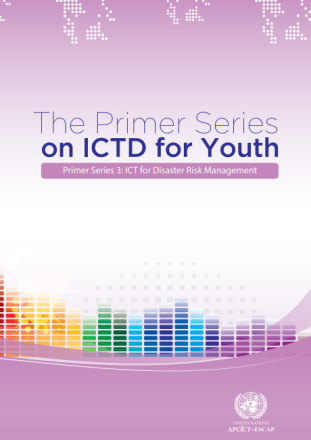 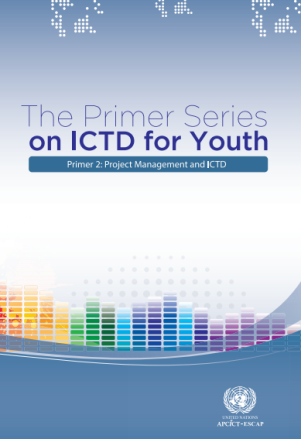 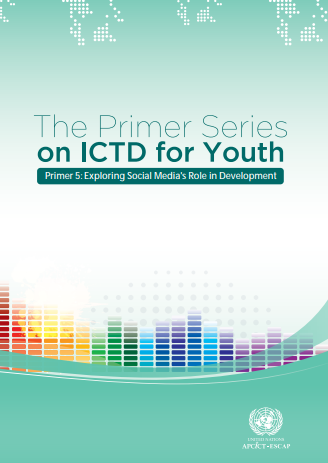 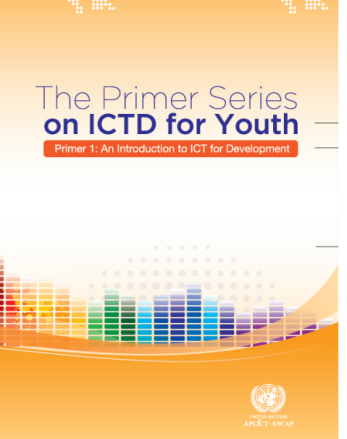 An Introduction to ICTD
ICT for Disaster Risk Management
Social Media for Development
ICT, Climate change, and Green Growth
Project Management and ICTD
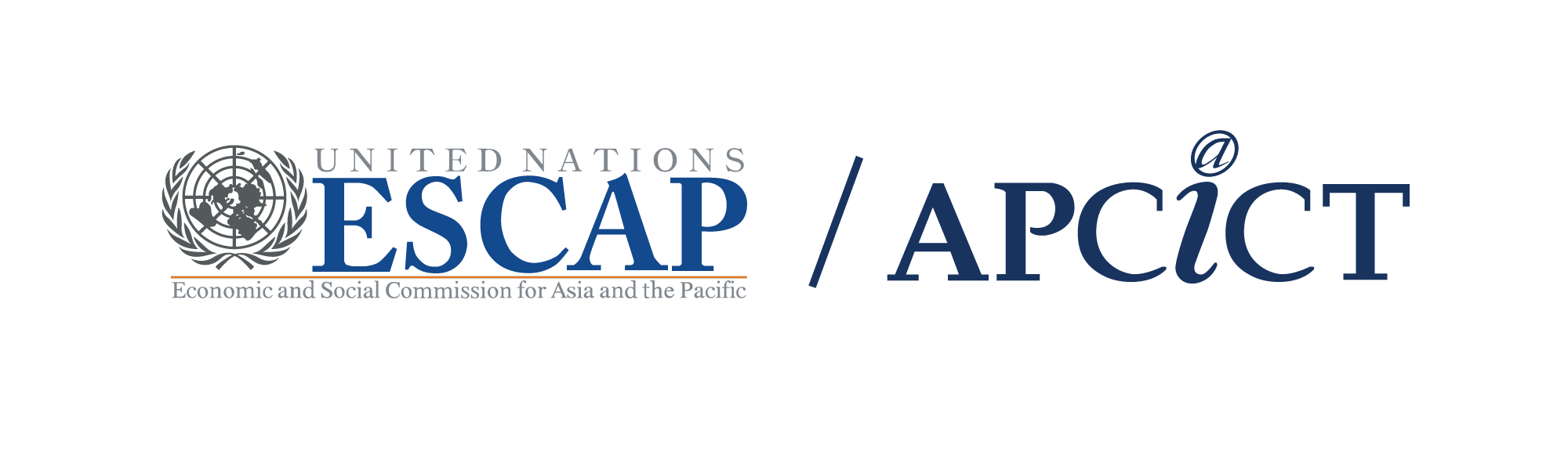 Technical Assistance
The Government of Maldives for the development of its digital government policy and providing customized training top policymakers/parliament members on digital government;
  
The Government of Maldives in developing their national data privacy legislation

The Government of Bhutan in the development of its digital 
         information literacy framework, data privacy legislation
Policy strategy 
      framework
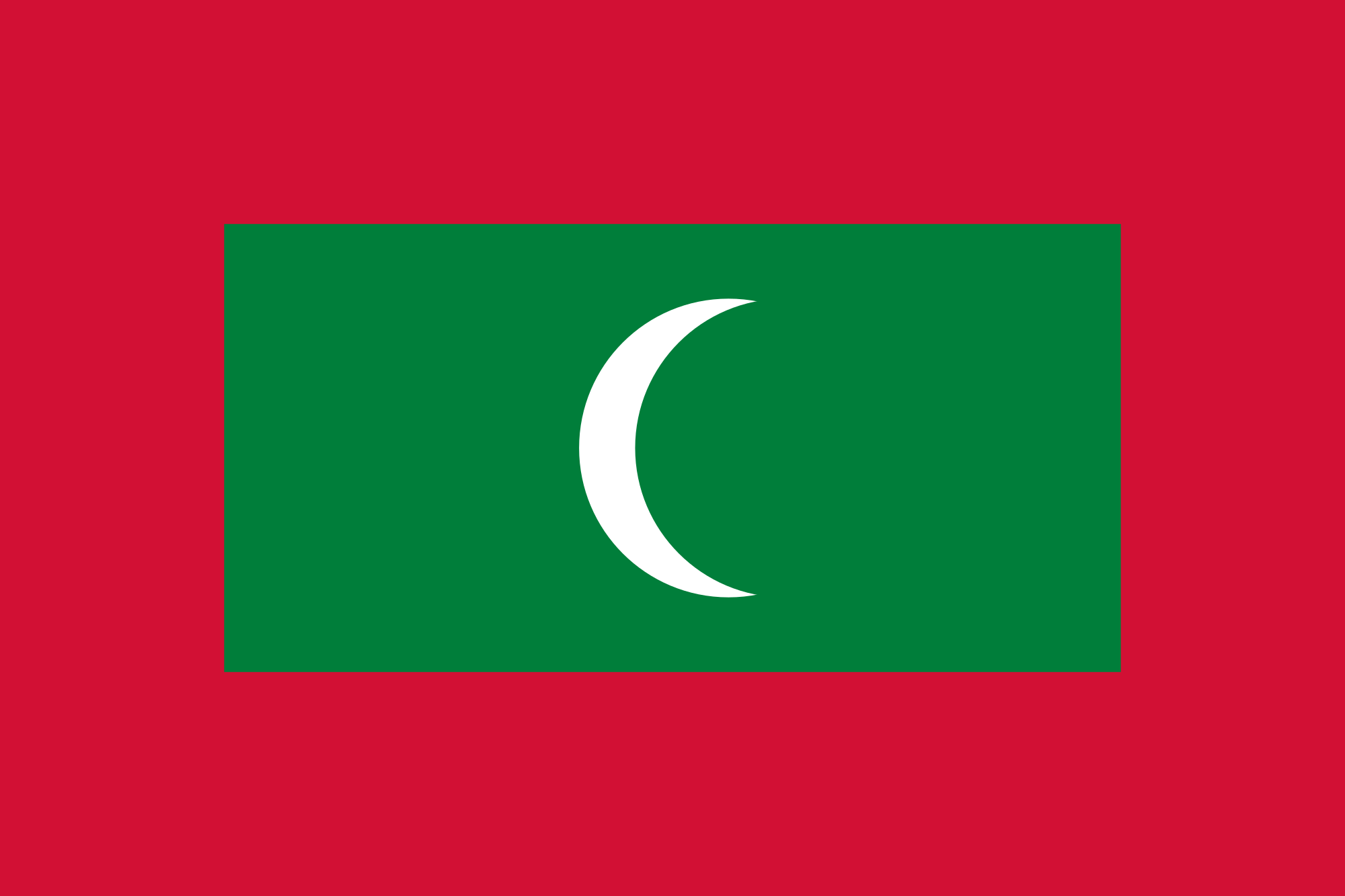 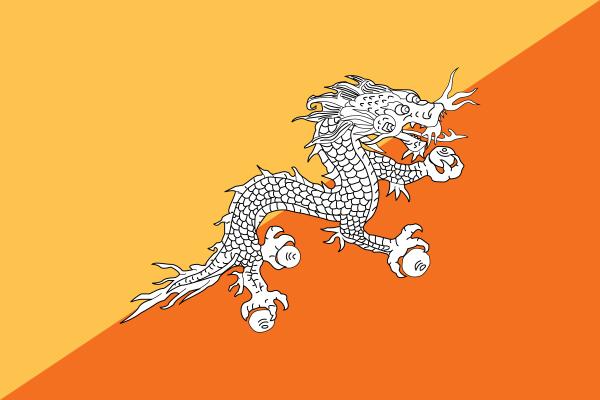 Legislation draft
The Government of Indonesia in developing their national data privacy legislation
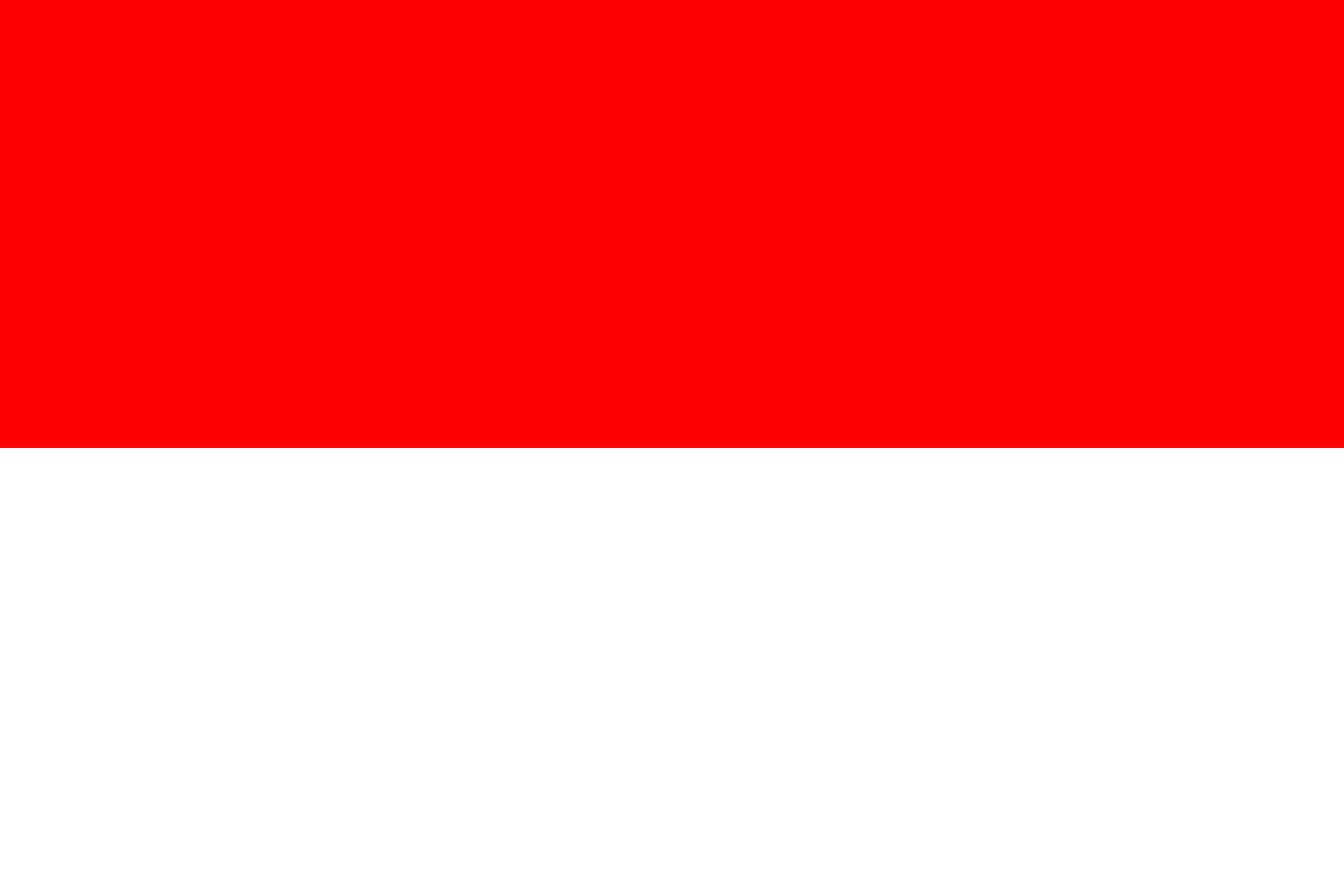 Curriculum 
      design
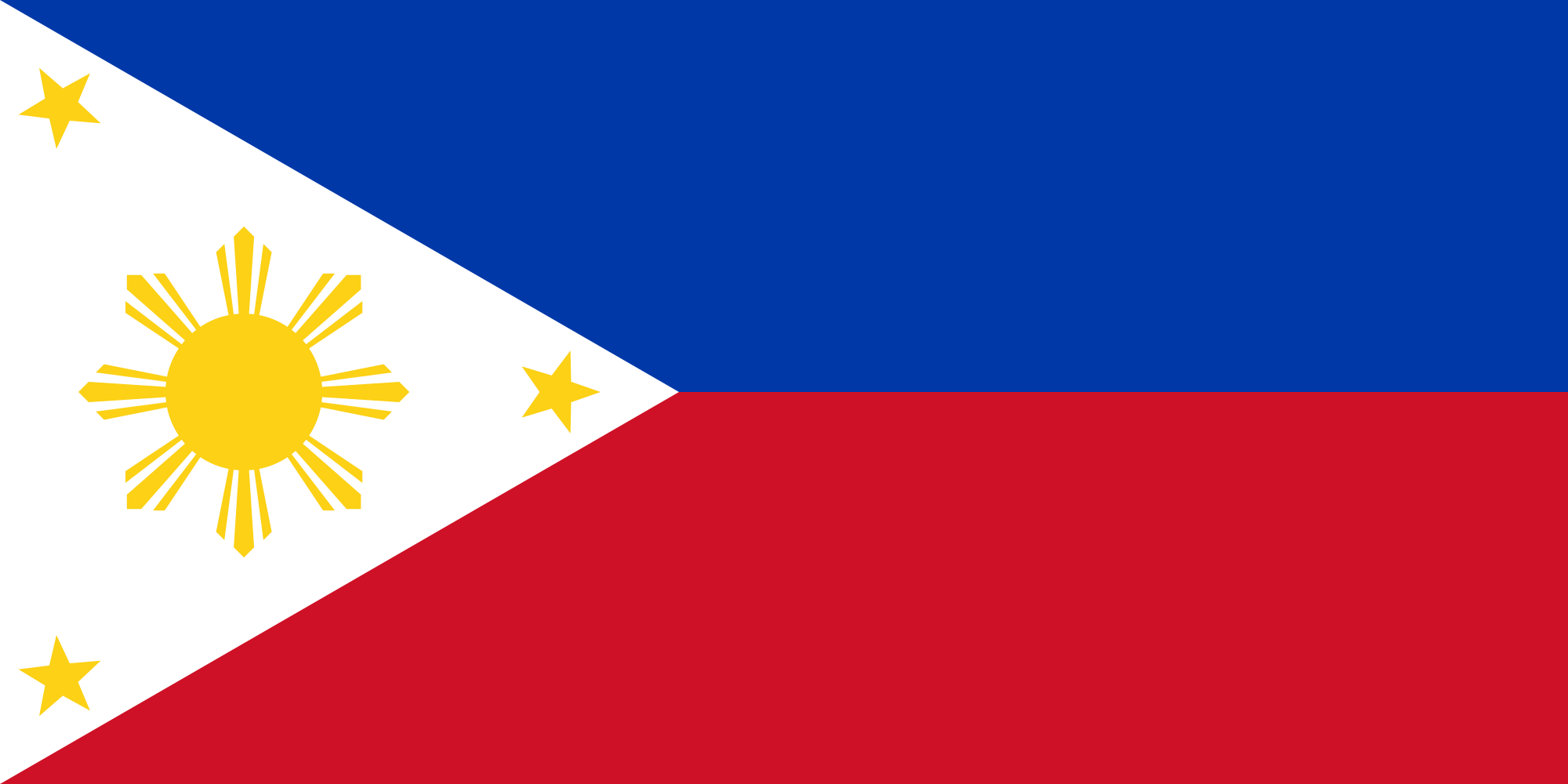 The Government of the Philippines for the development of curricula in ICT Academy 

The Government of Cambodia for the development of curricula in Cambodia Academy of Digital Technology
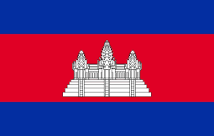 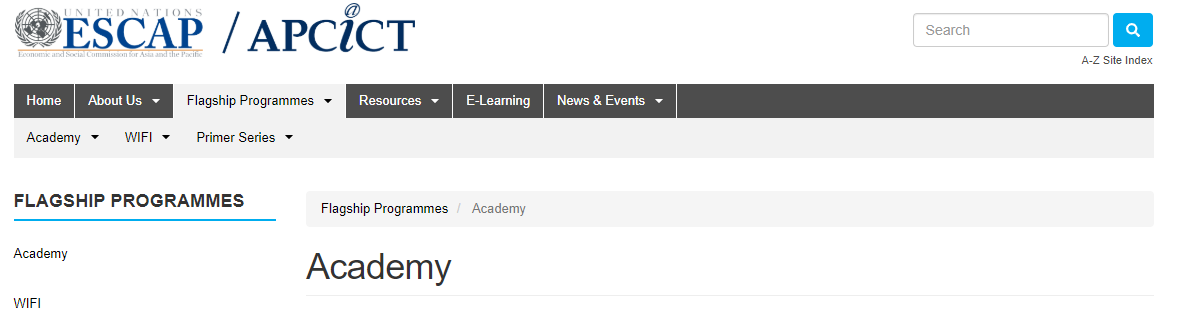 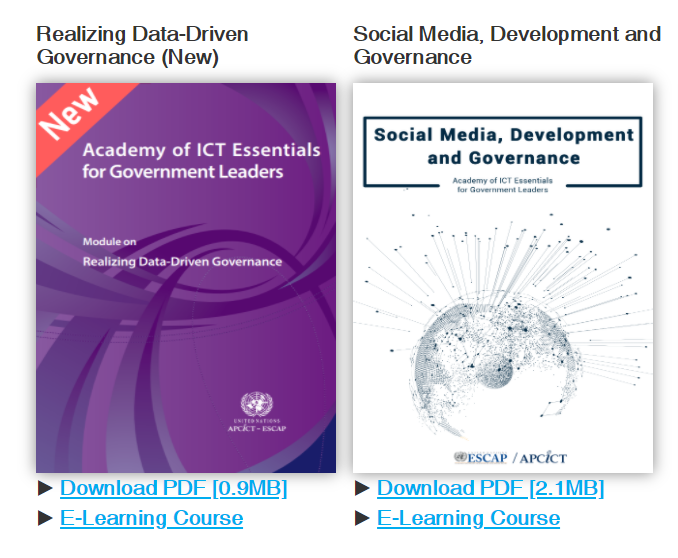 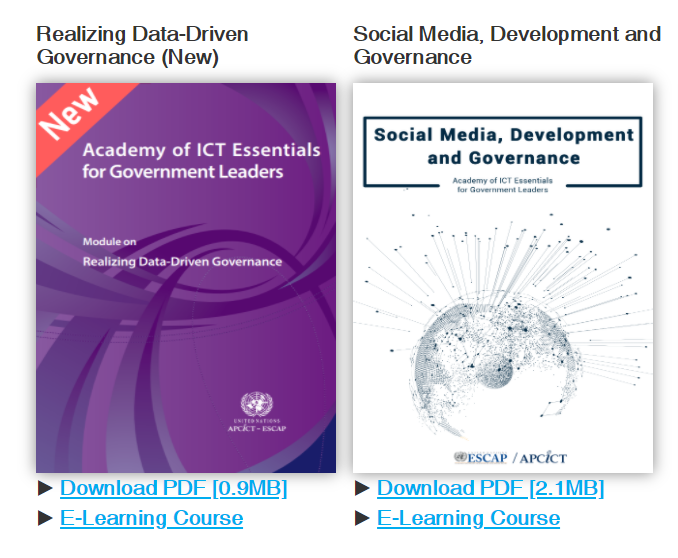 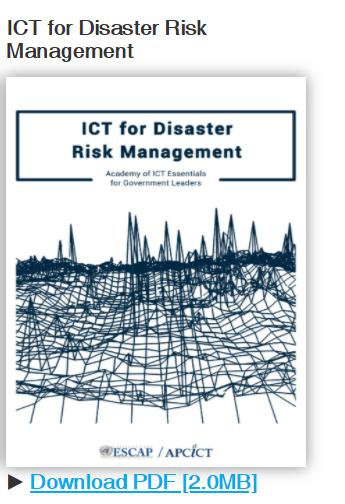 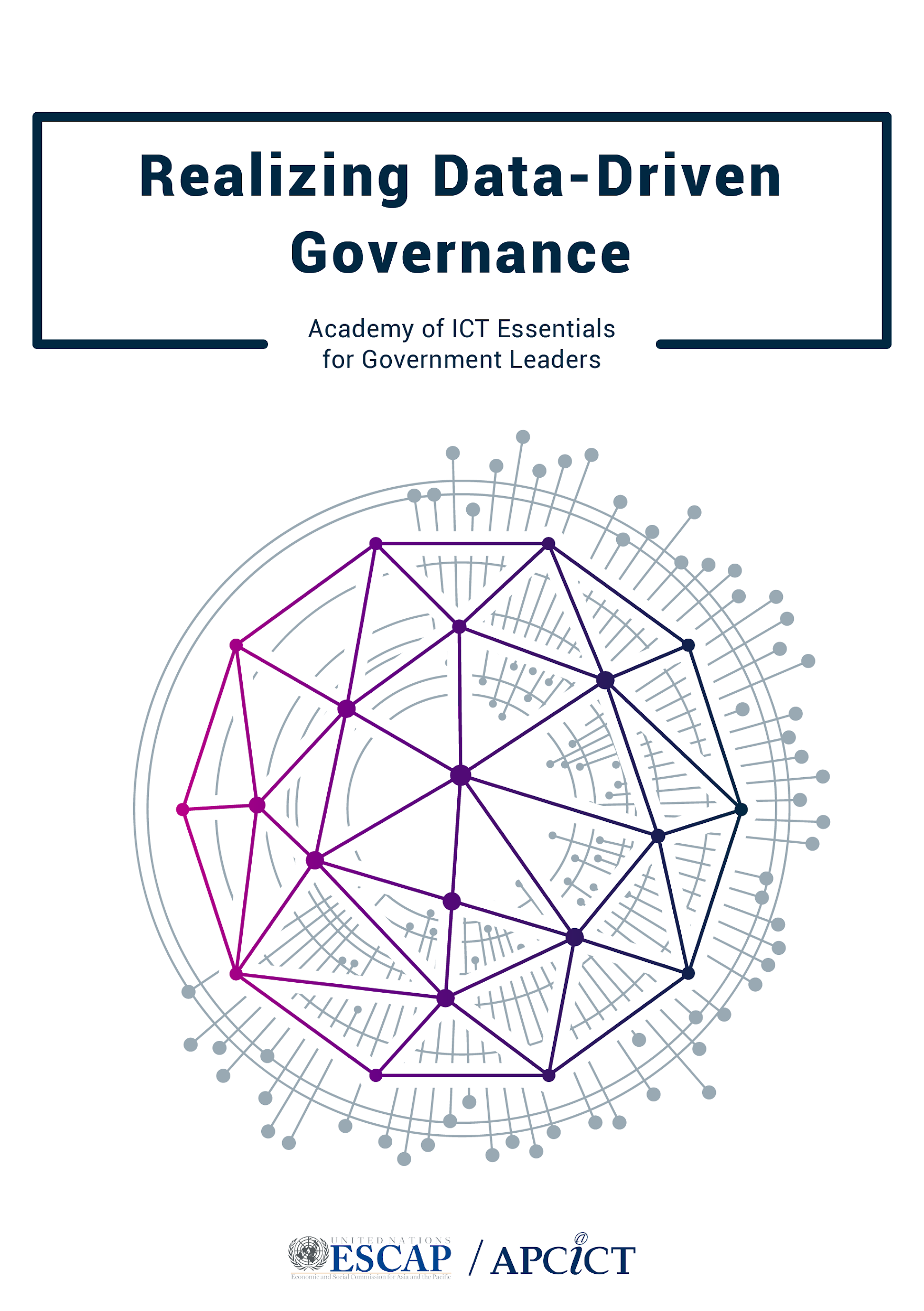 [Speaker Notes: June:where the new module of covid 19 to be placed?pls consult with Mr. Ko
HD: I have added it to slide #8 for time being]
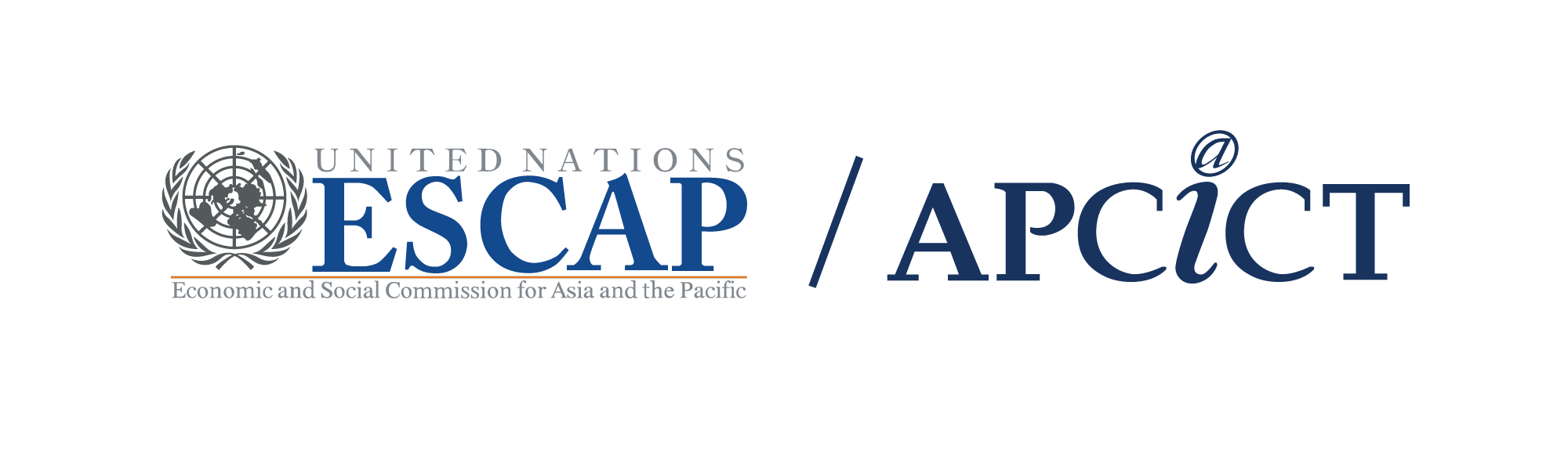 AVA e-learning
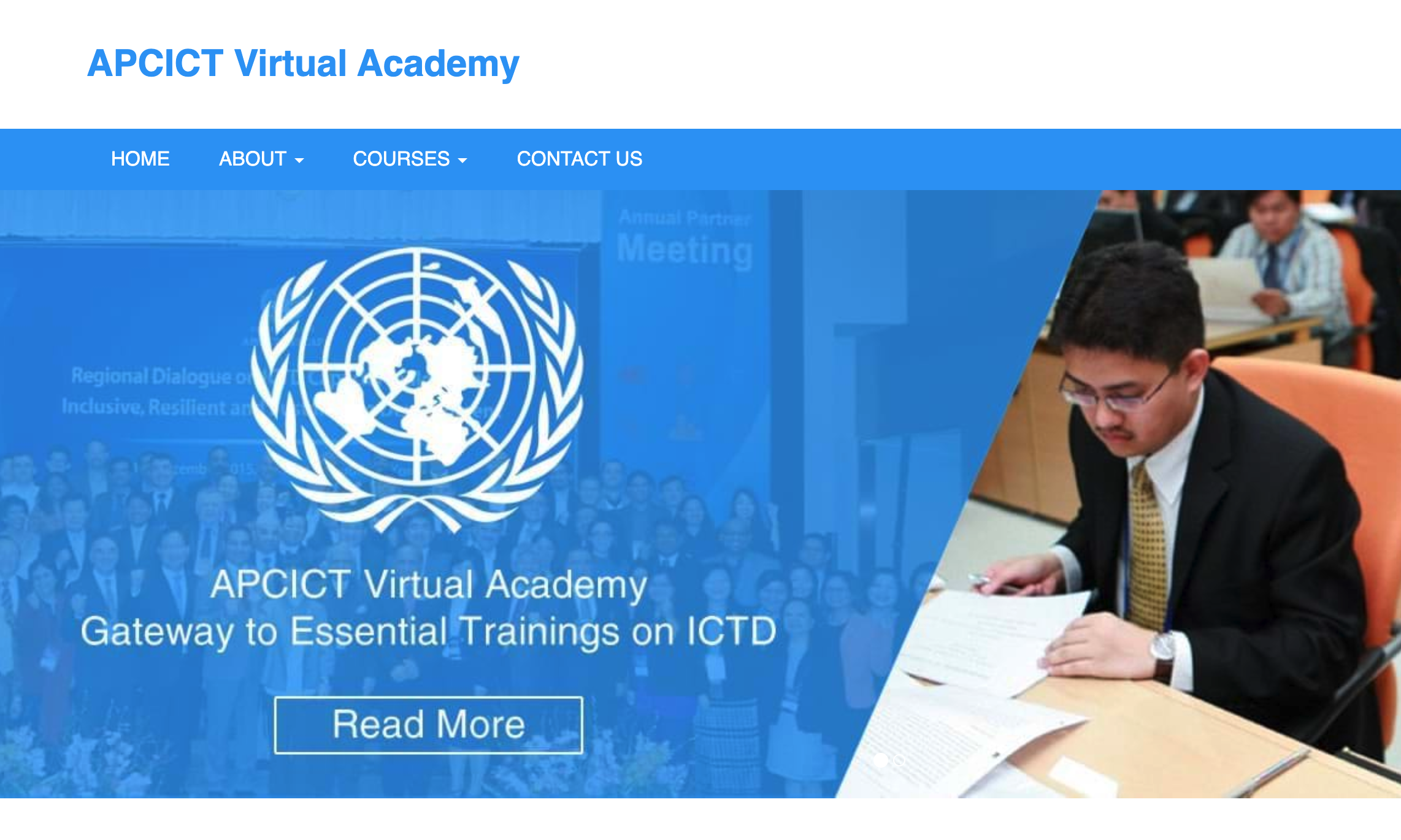 THANK YOU
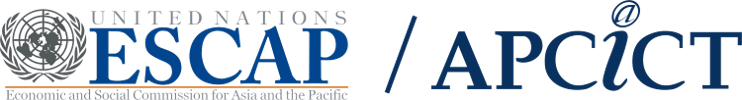